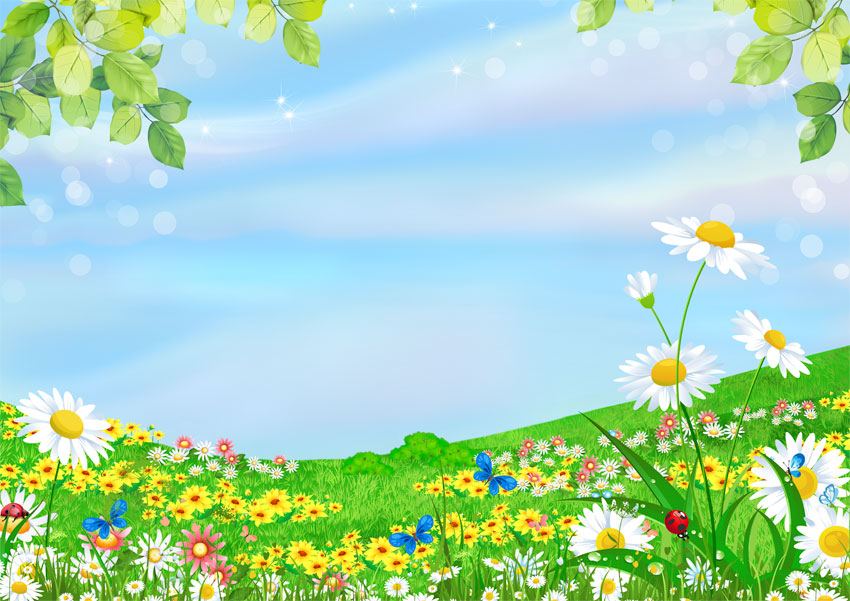 Лето в детском саду
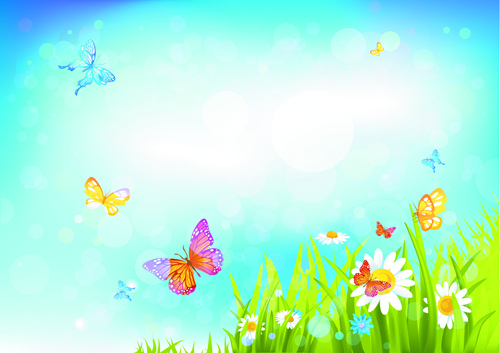 Лето – это прекрасная пора, которую любят и ждут все без исключения, и дети, и взрослые.
Почему ждут лета дети? А как же иначе. Это любимое время года каждого из них. Это летние каникулы и отдых от учебы на целых три месяца.
Вот и в нашем детском саду каждый день проходят веселые развлекательные мероприятия, игры, забавы, развлечения.
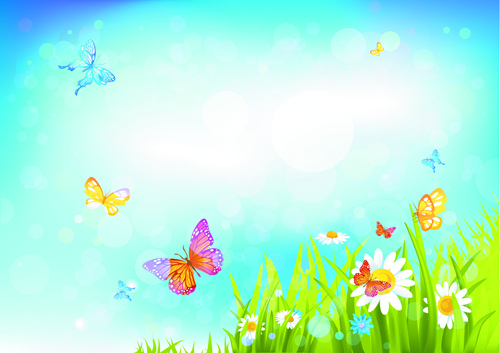 Мы шагаем на зарядку,Утром – спорт по распорядку.Наши майки и трусыЗамечательной красы!Скоро каждый станет рослымИ расправит плечи вширь.Скоро скажет каждый взрослый:- Наш ребёнок богатырь!
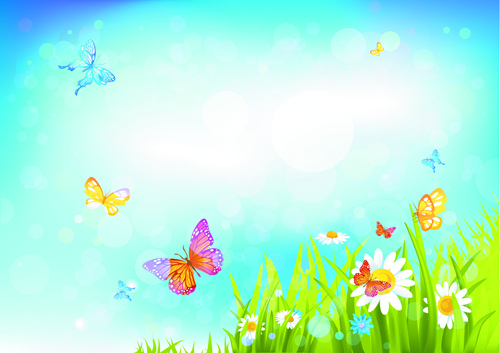 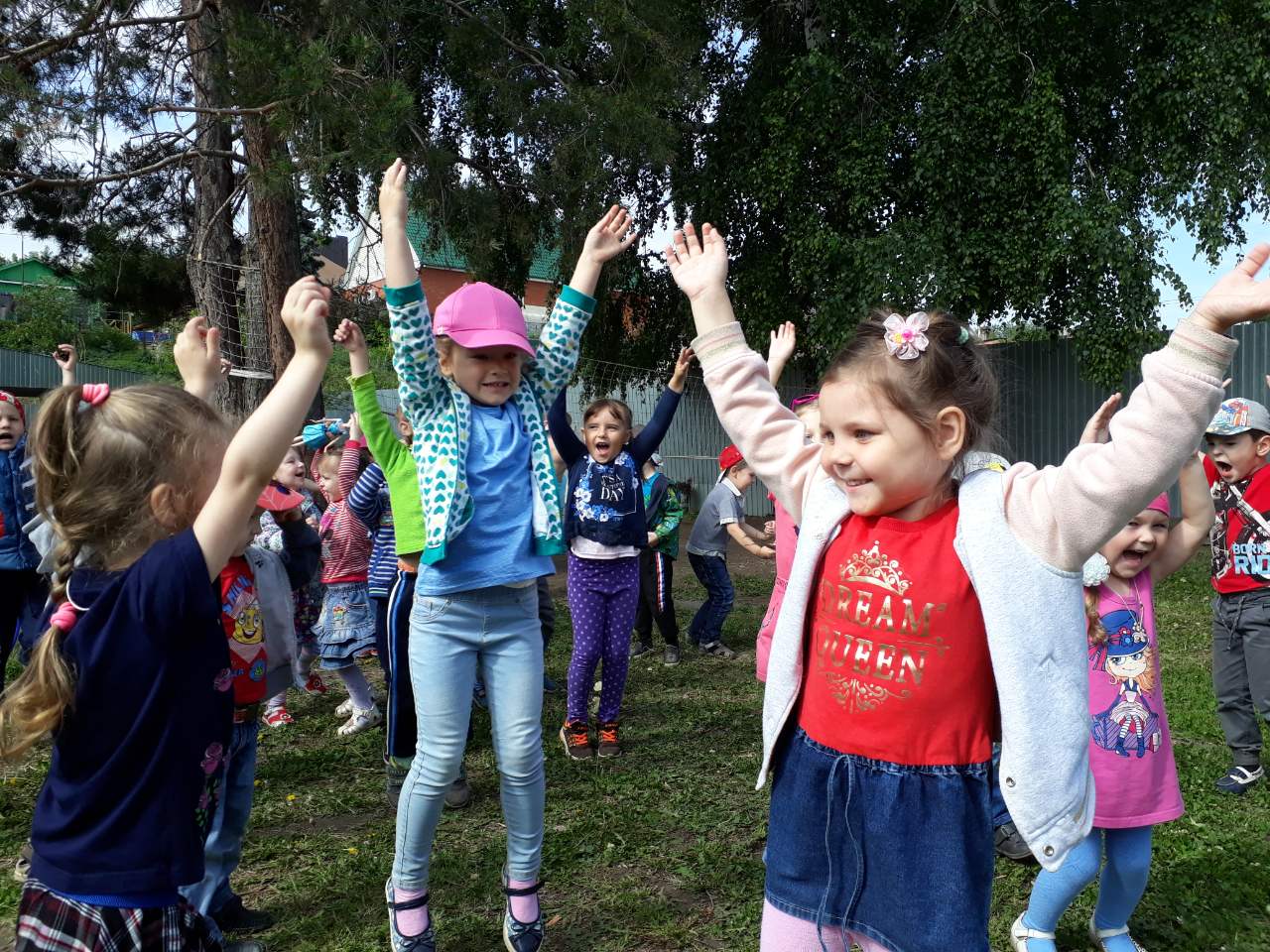 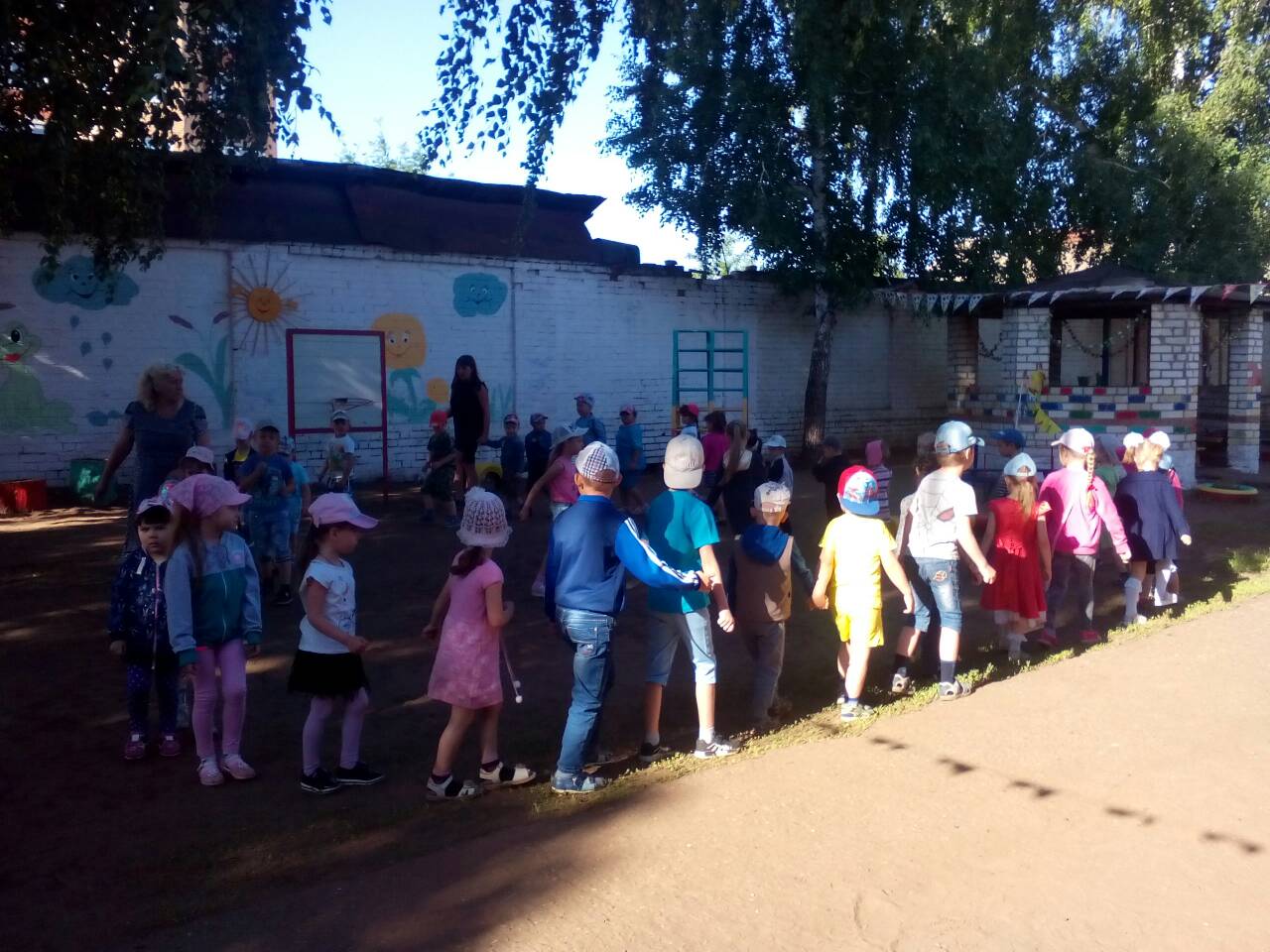 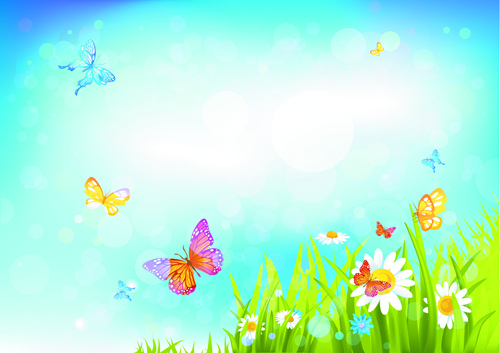 На прогулке мы играли.Мы водящих выбирали.Олю с рыжею косойДети выбрали лисой,А меня, неясно толком, –Почему-то серым волком...Я обидеться решила,Только вдруг, как волк, завыла!Вот была тогда потеха,Все попадали со смеху!
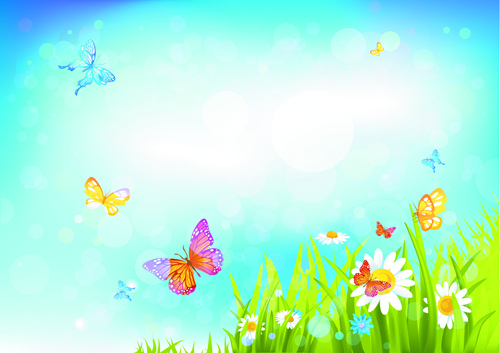 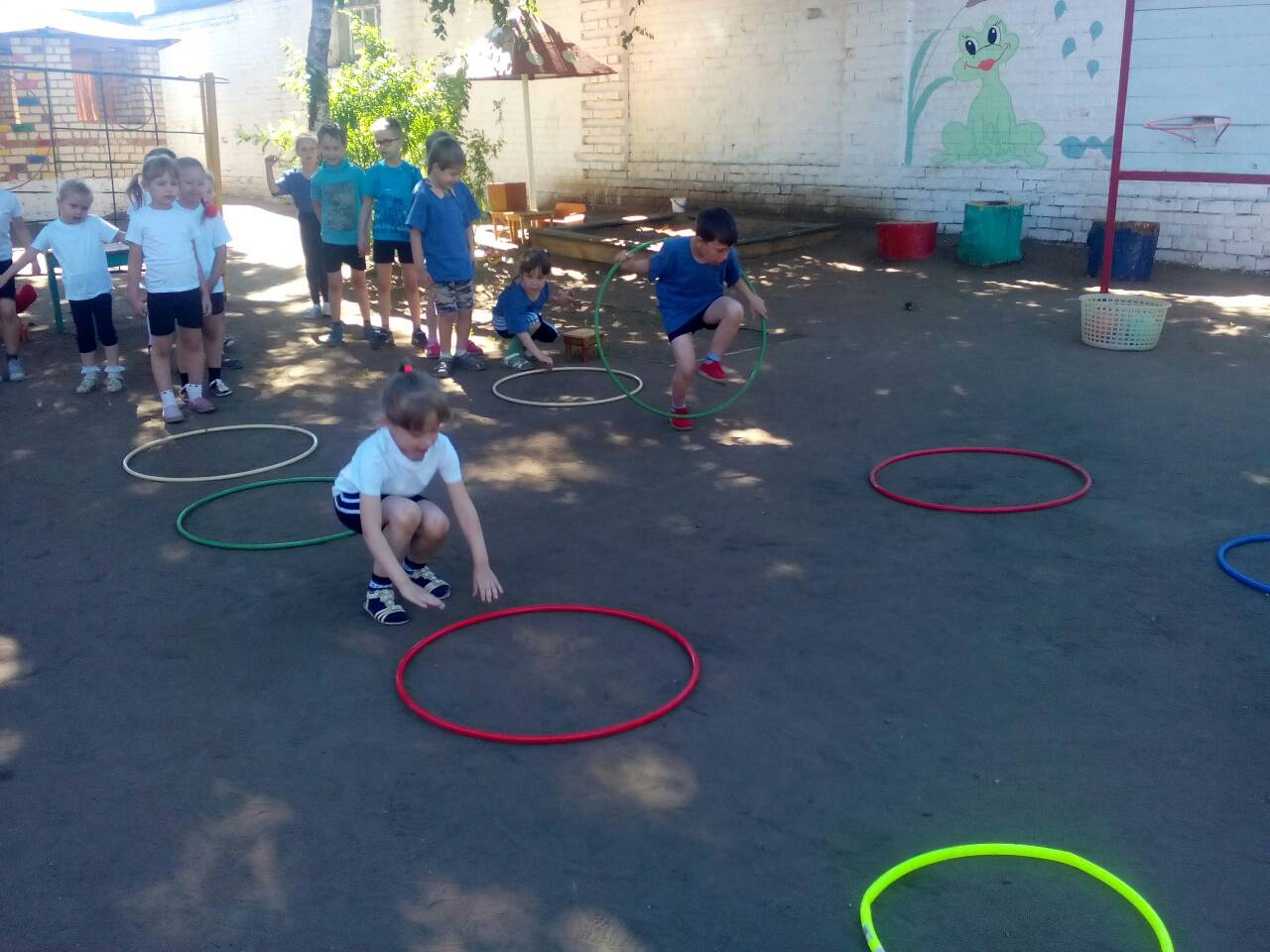 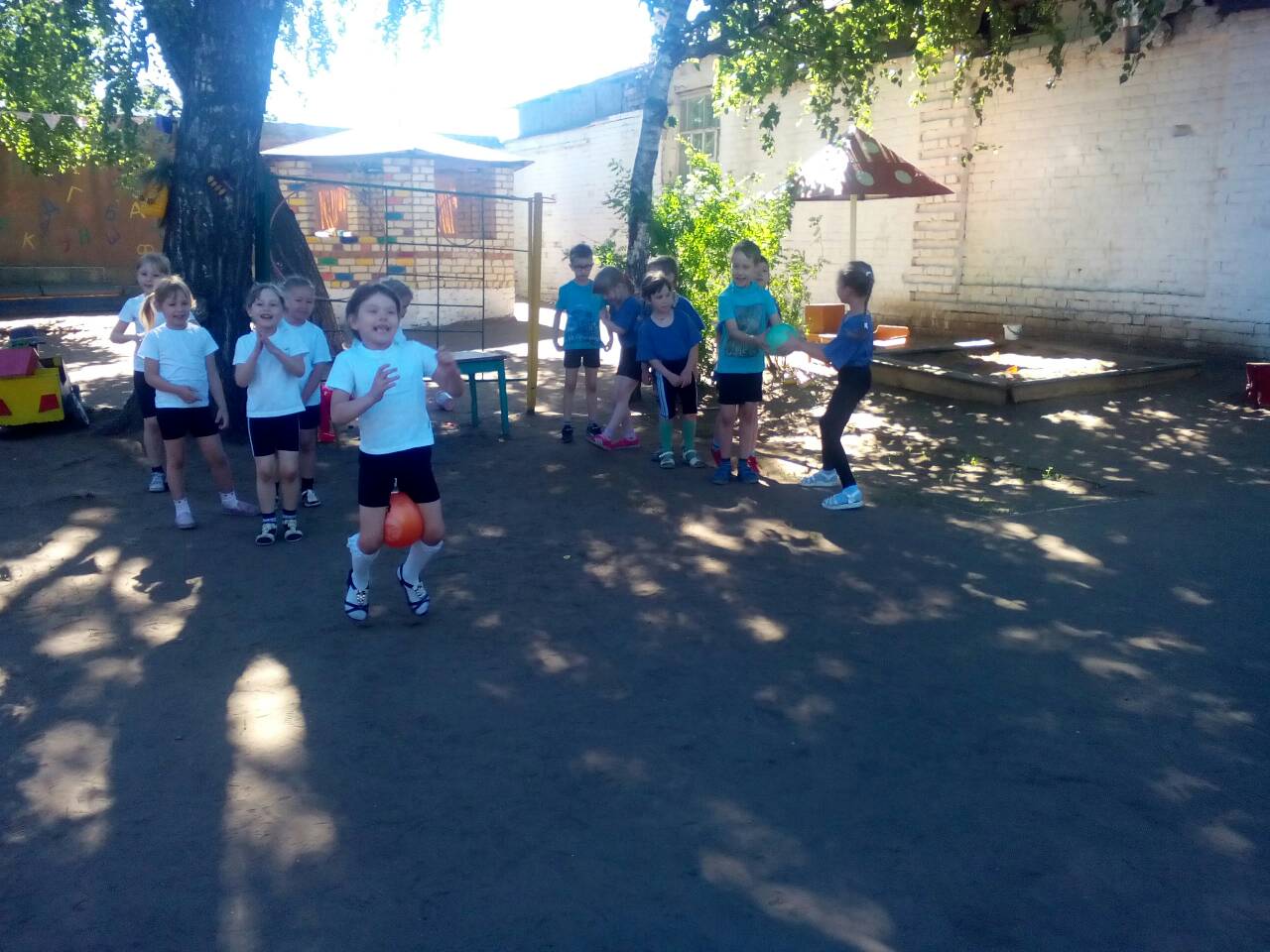 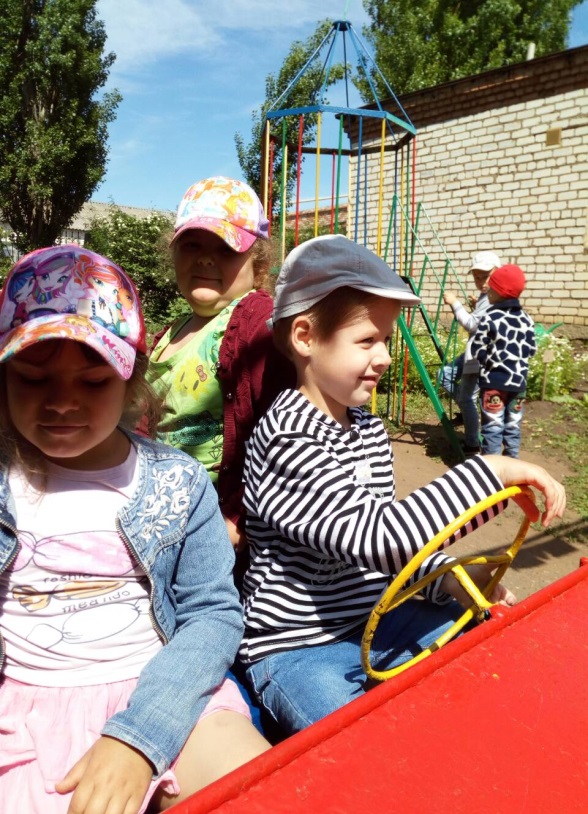 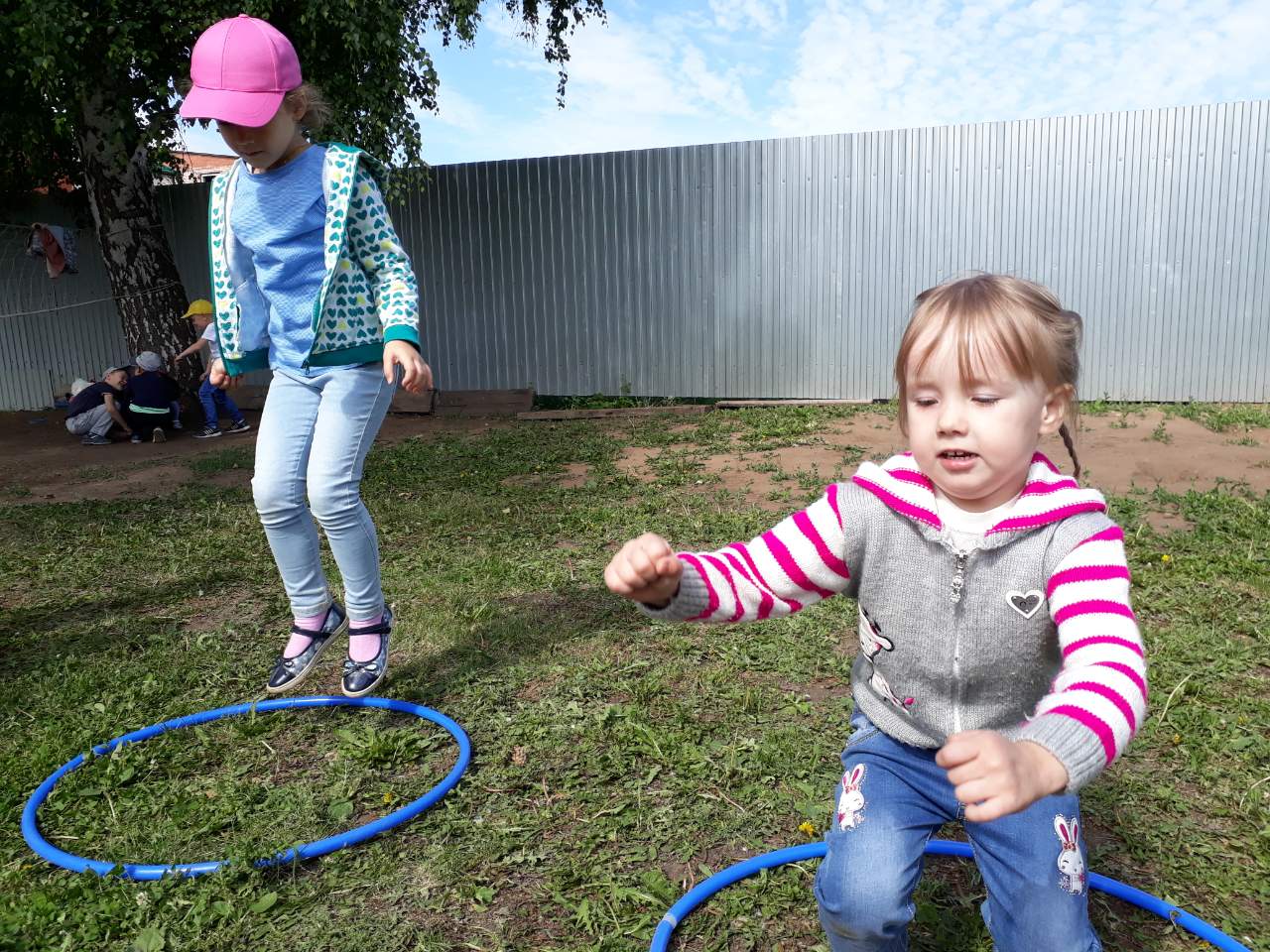 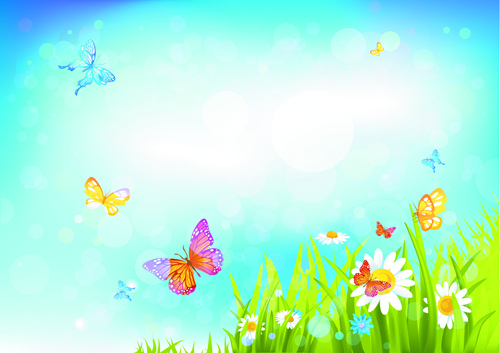 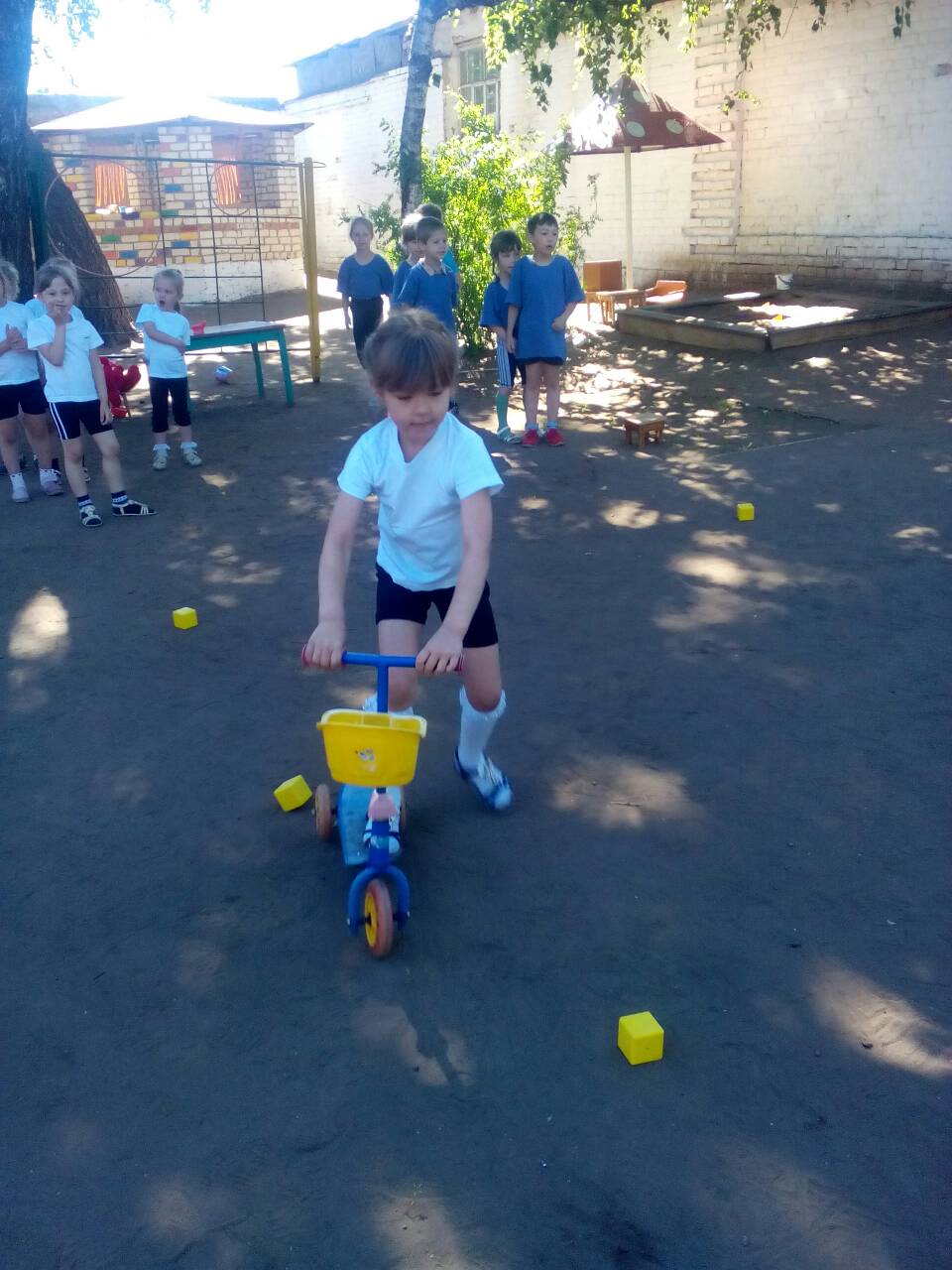 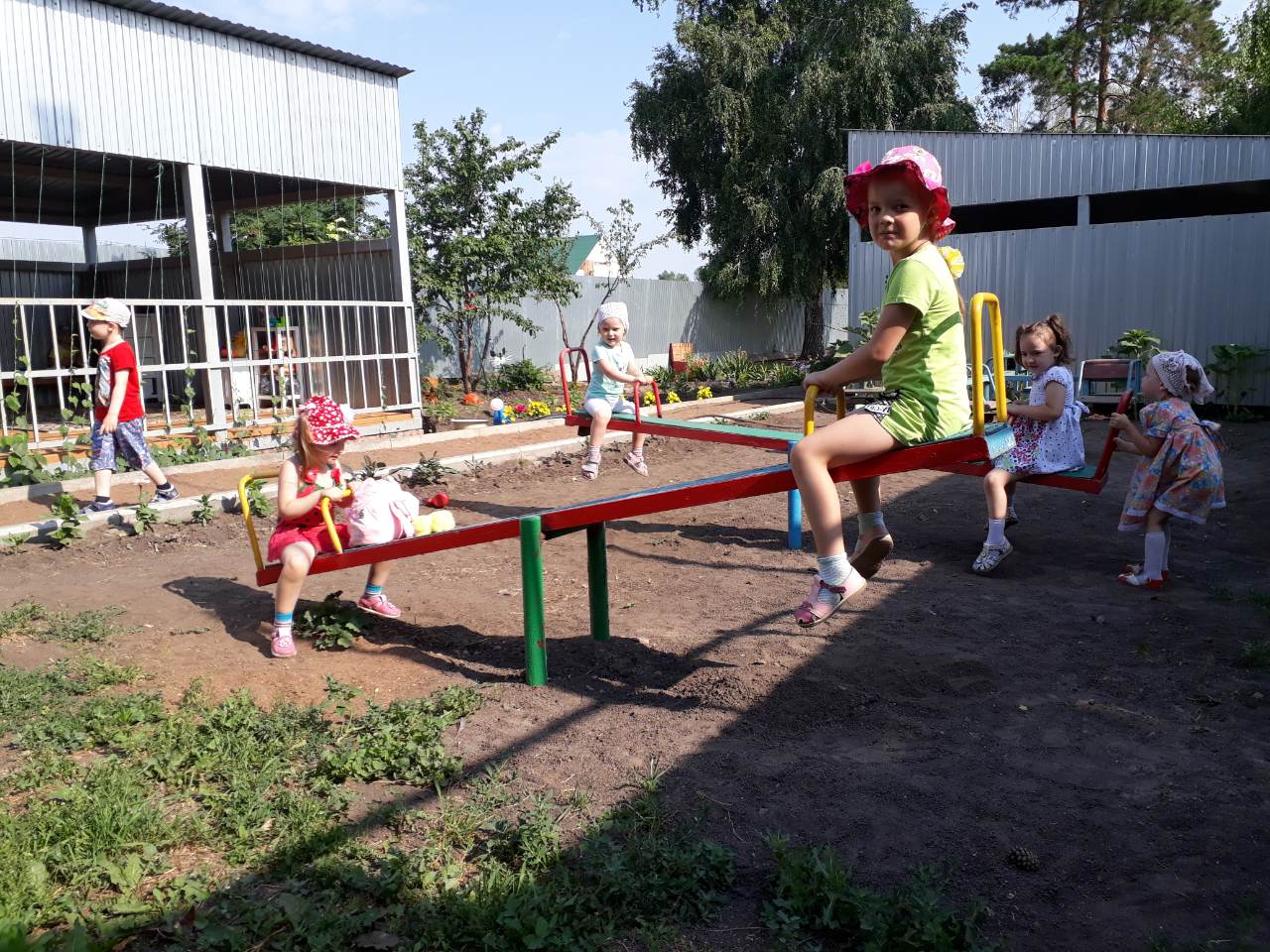 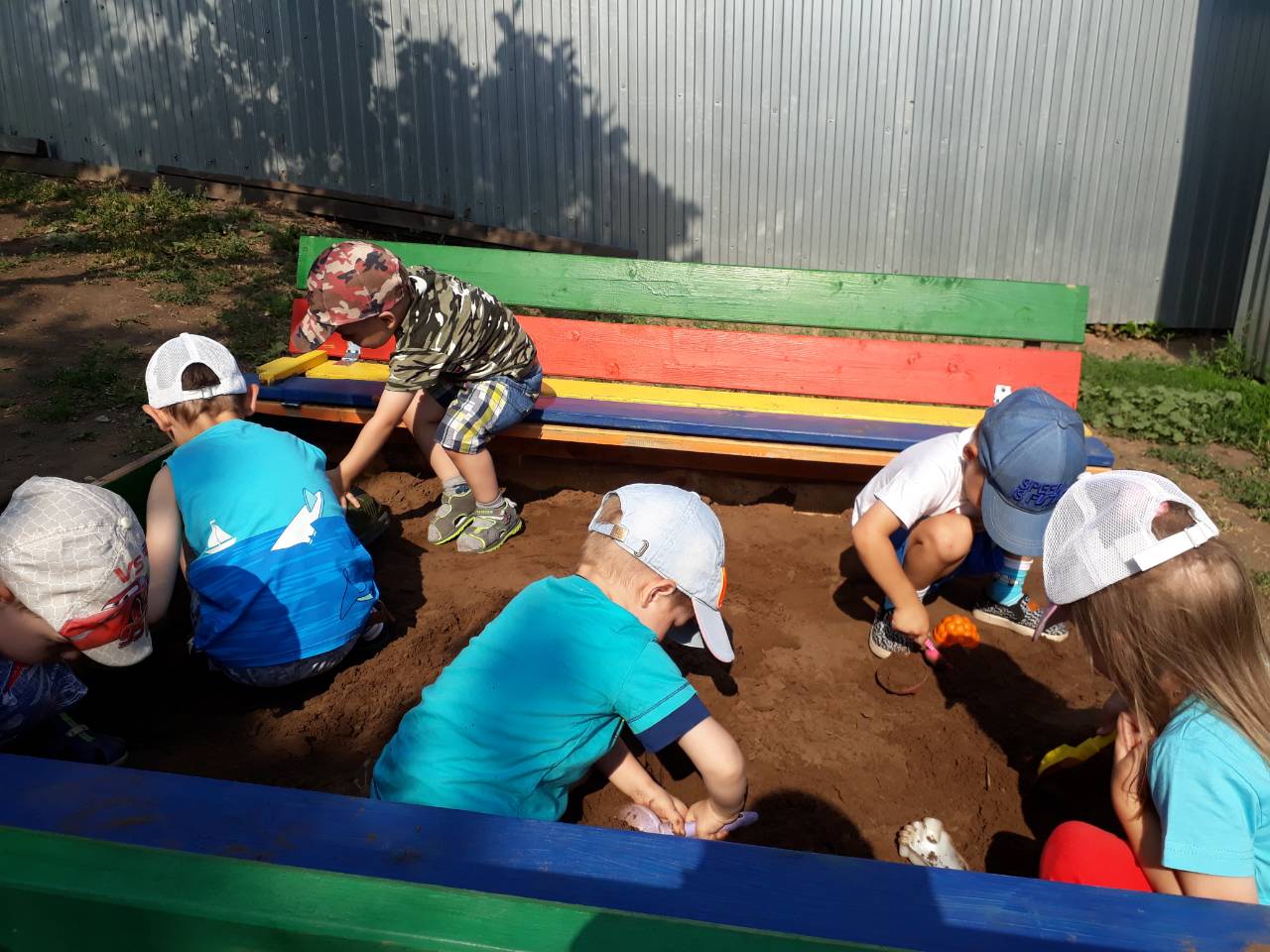 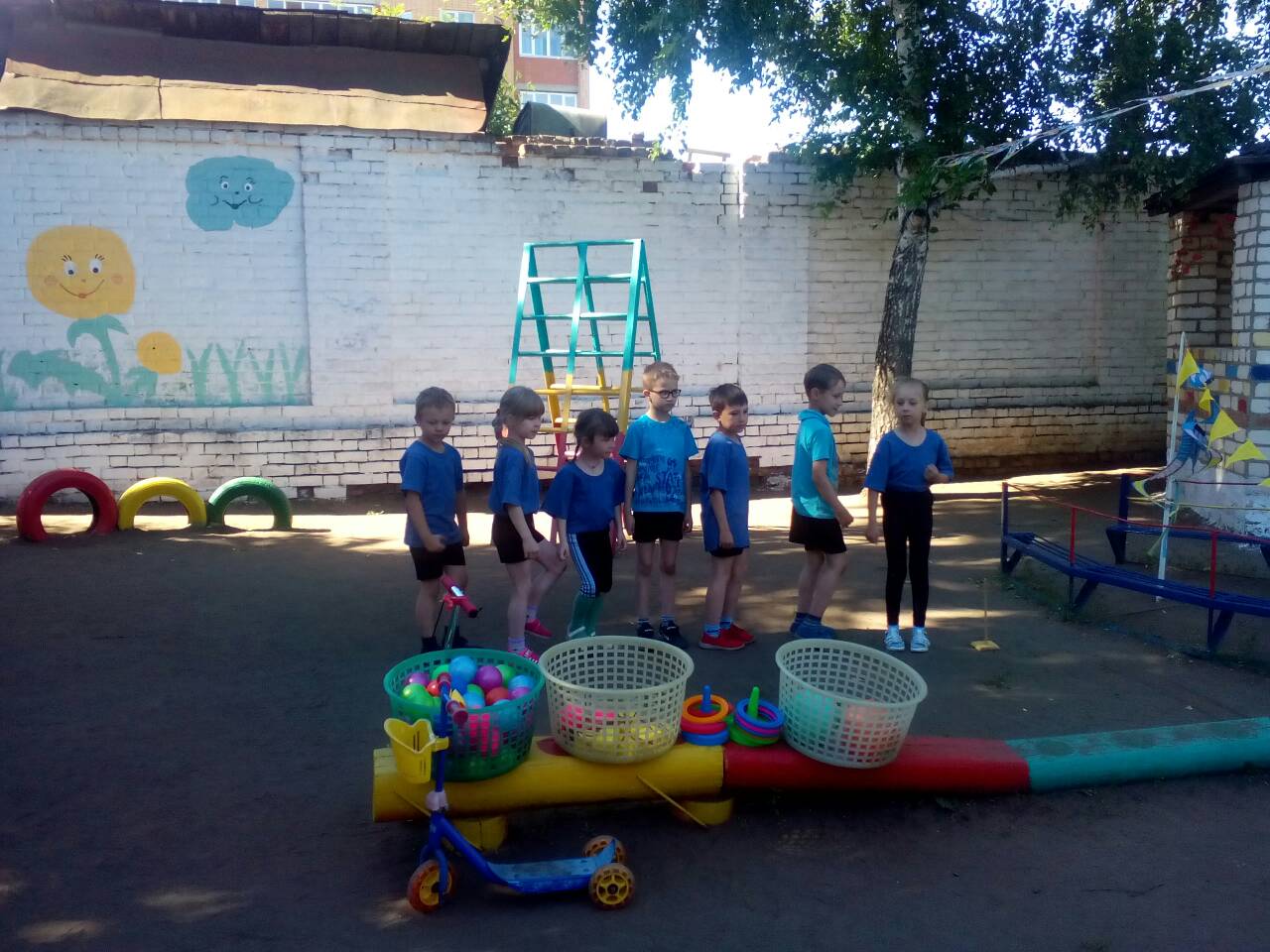 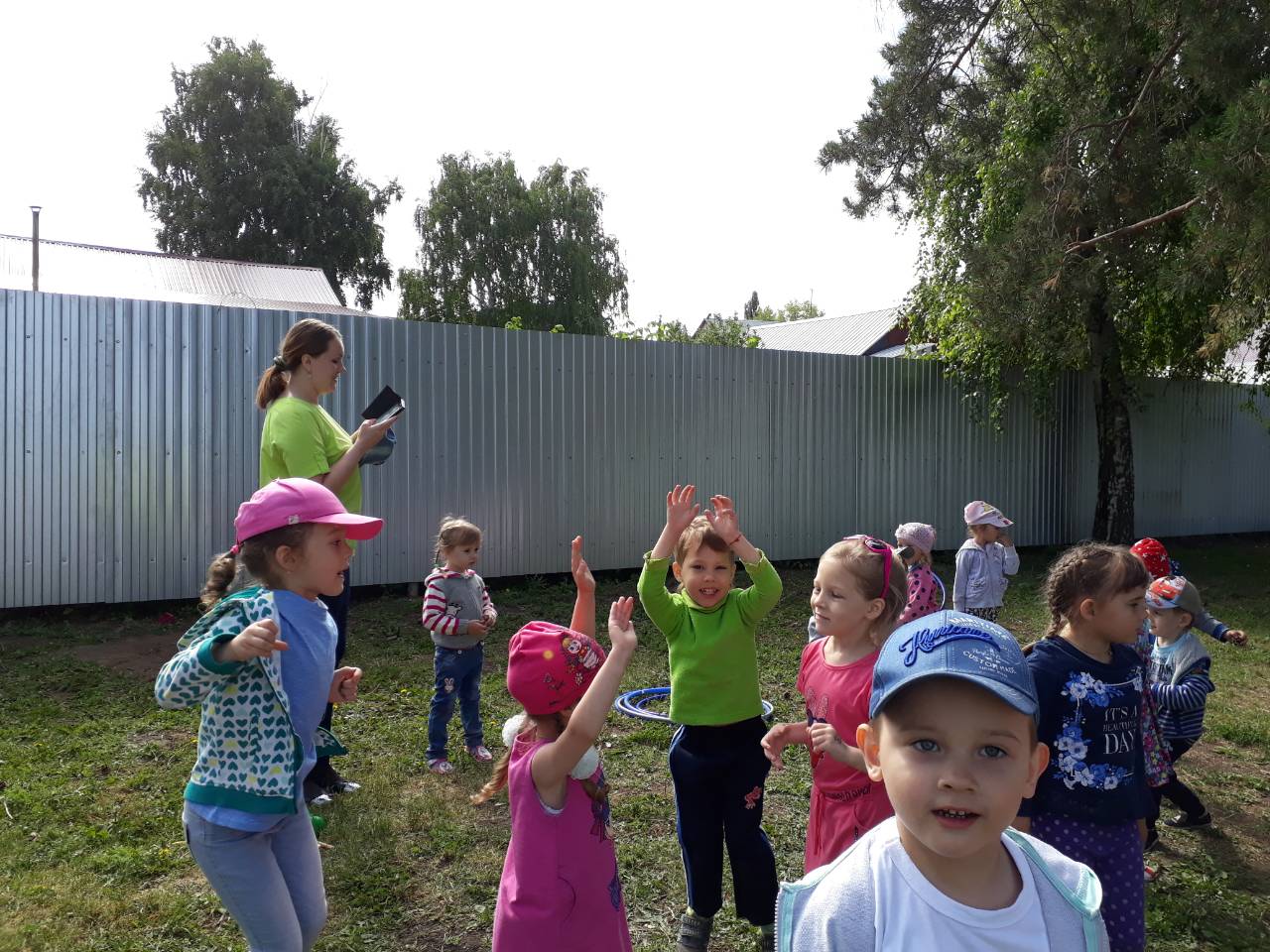 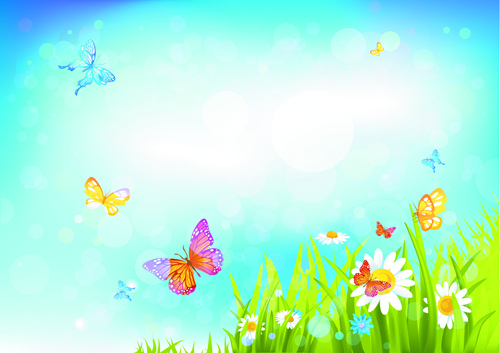 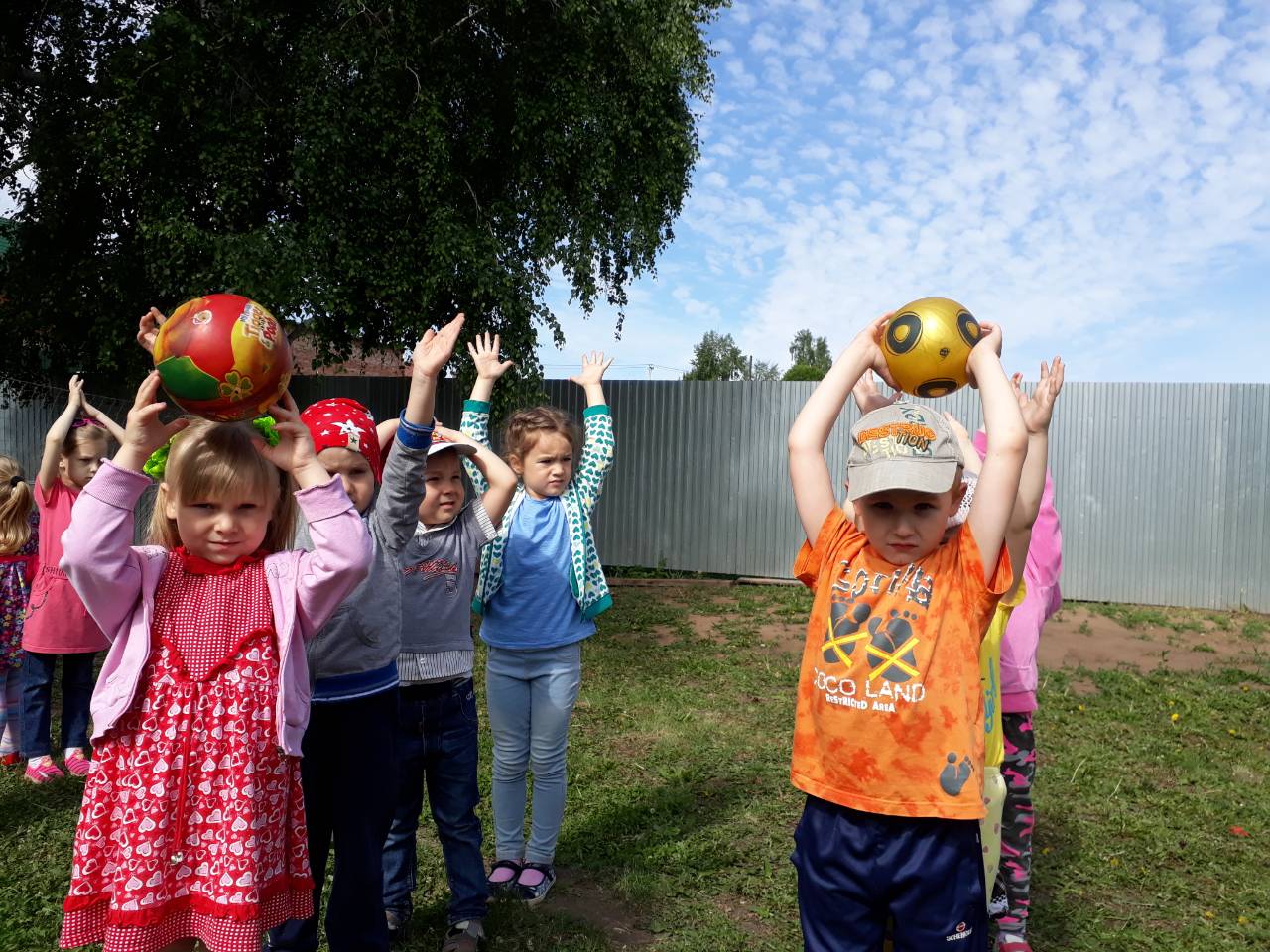 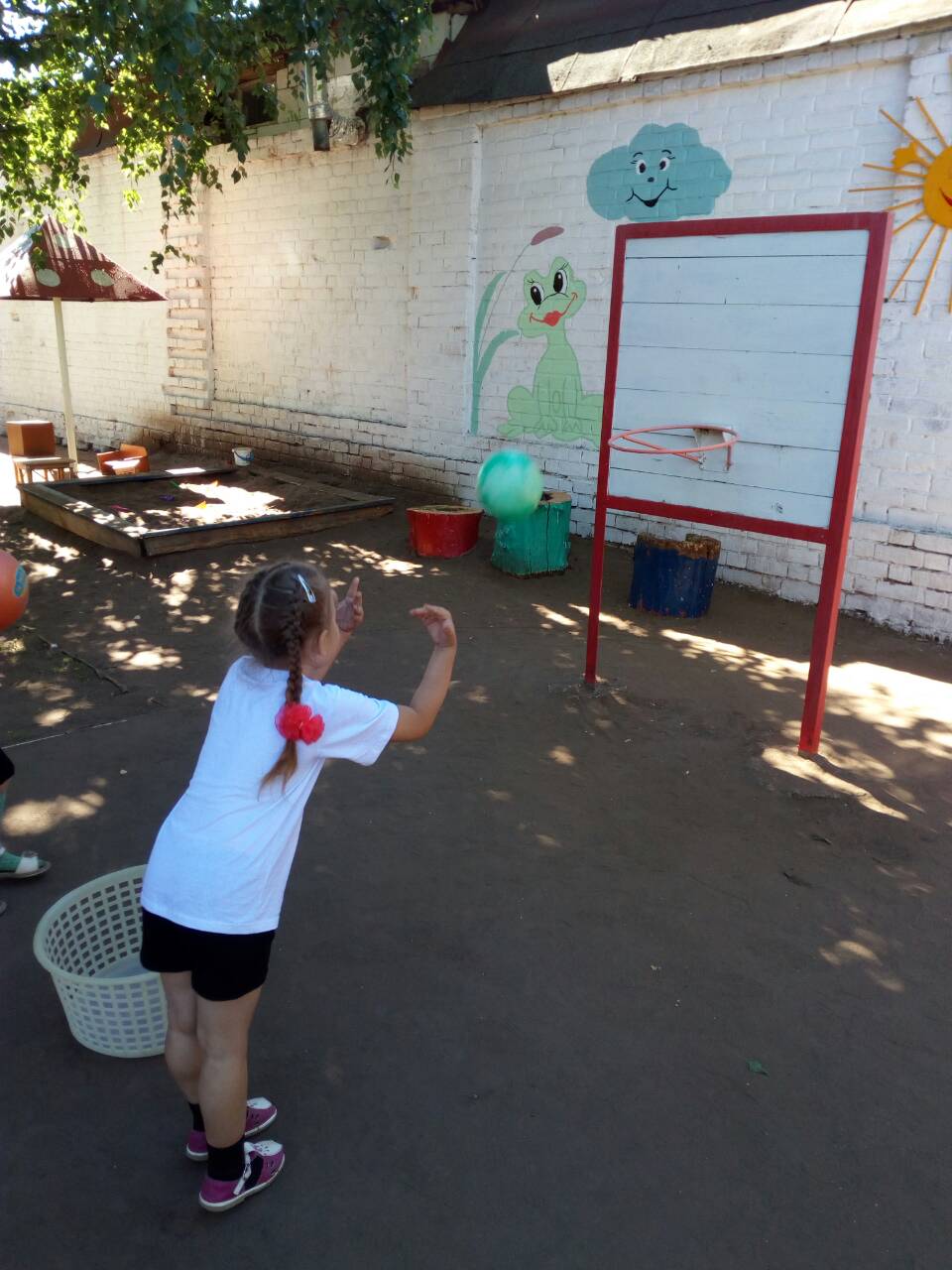 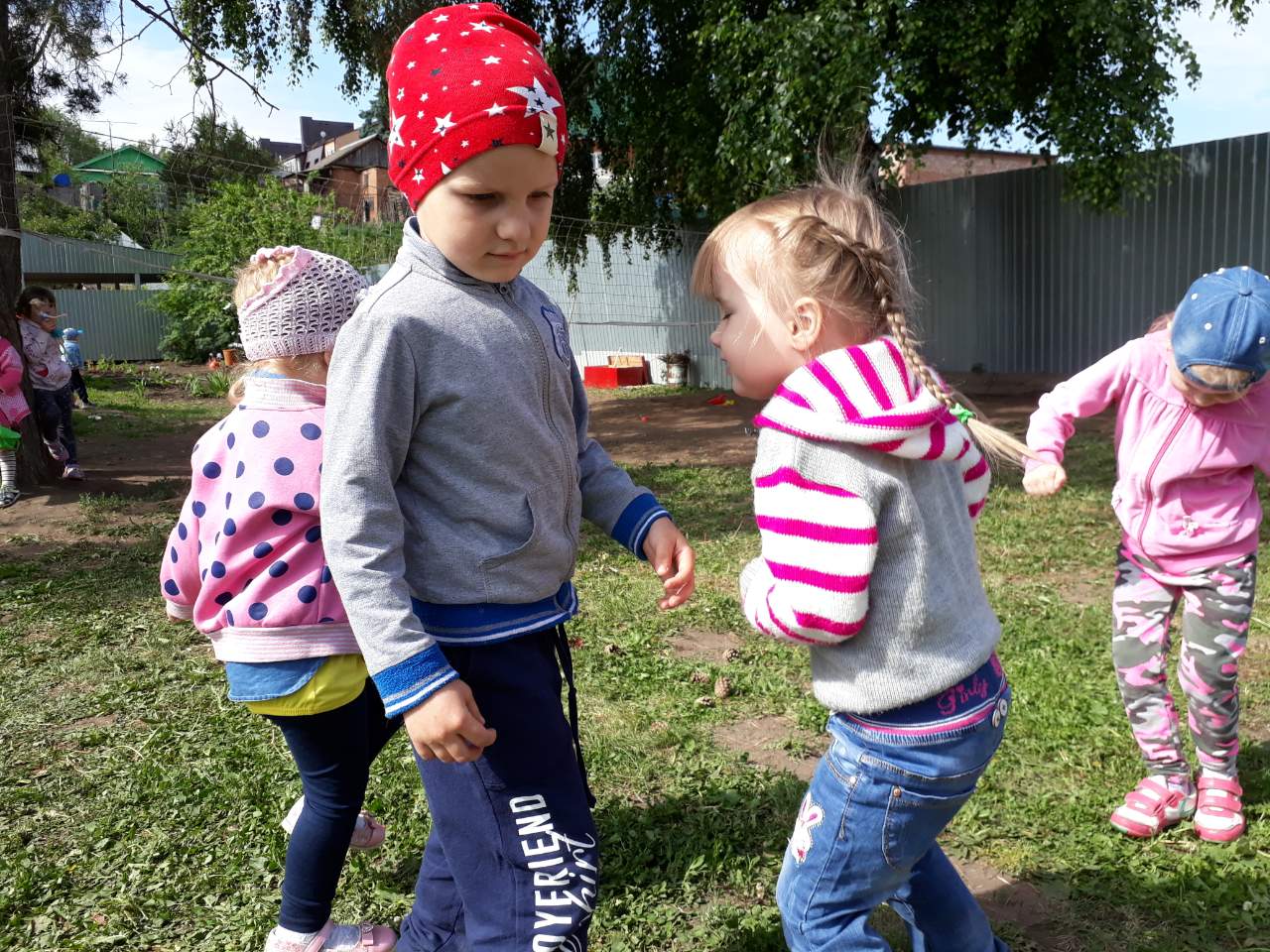 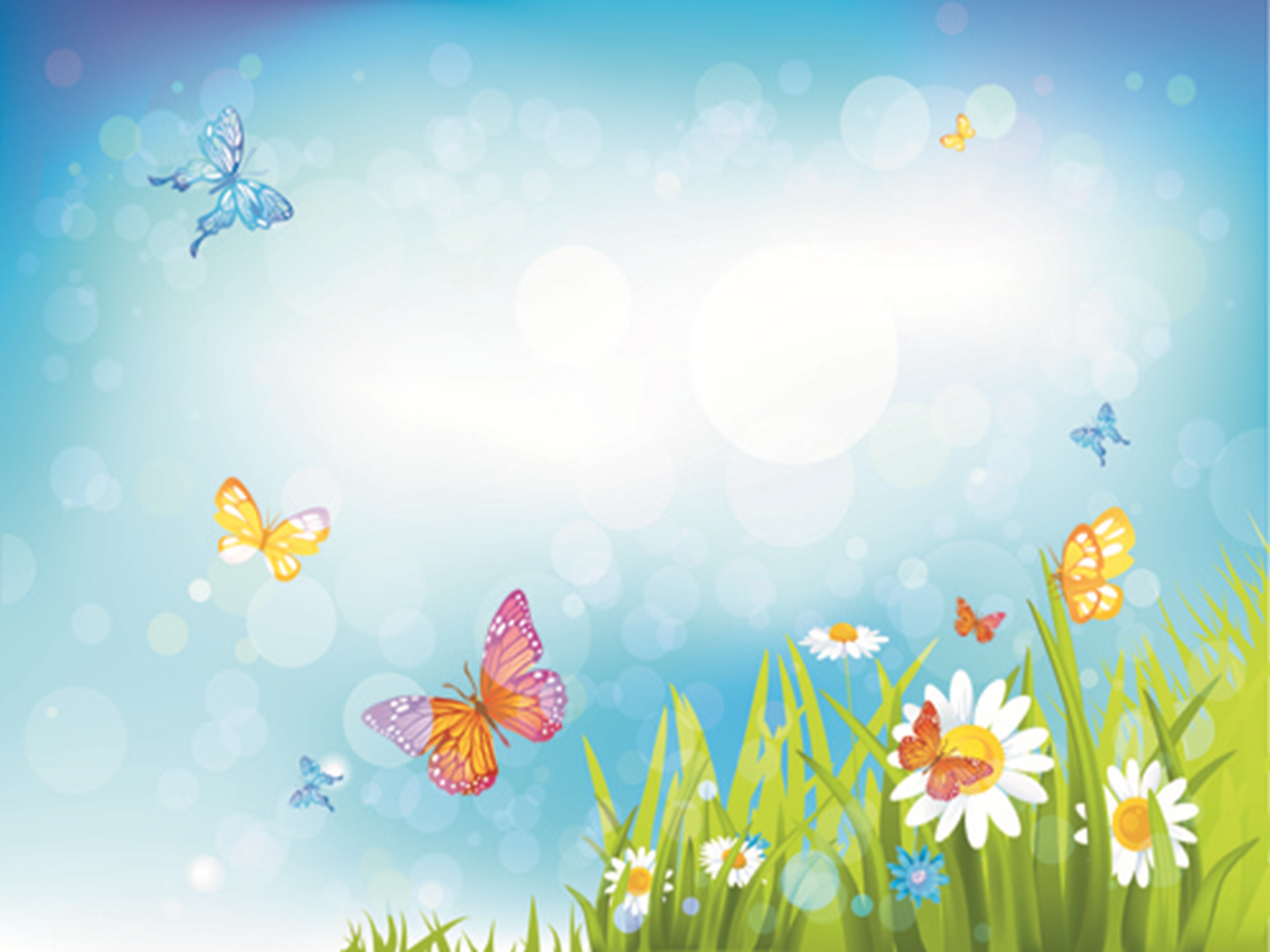 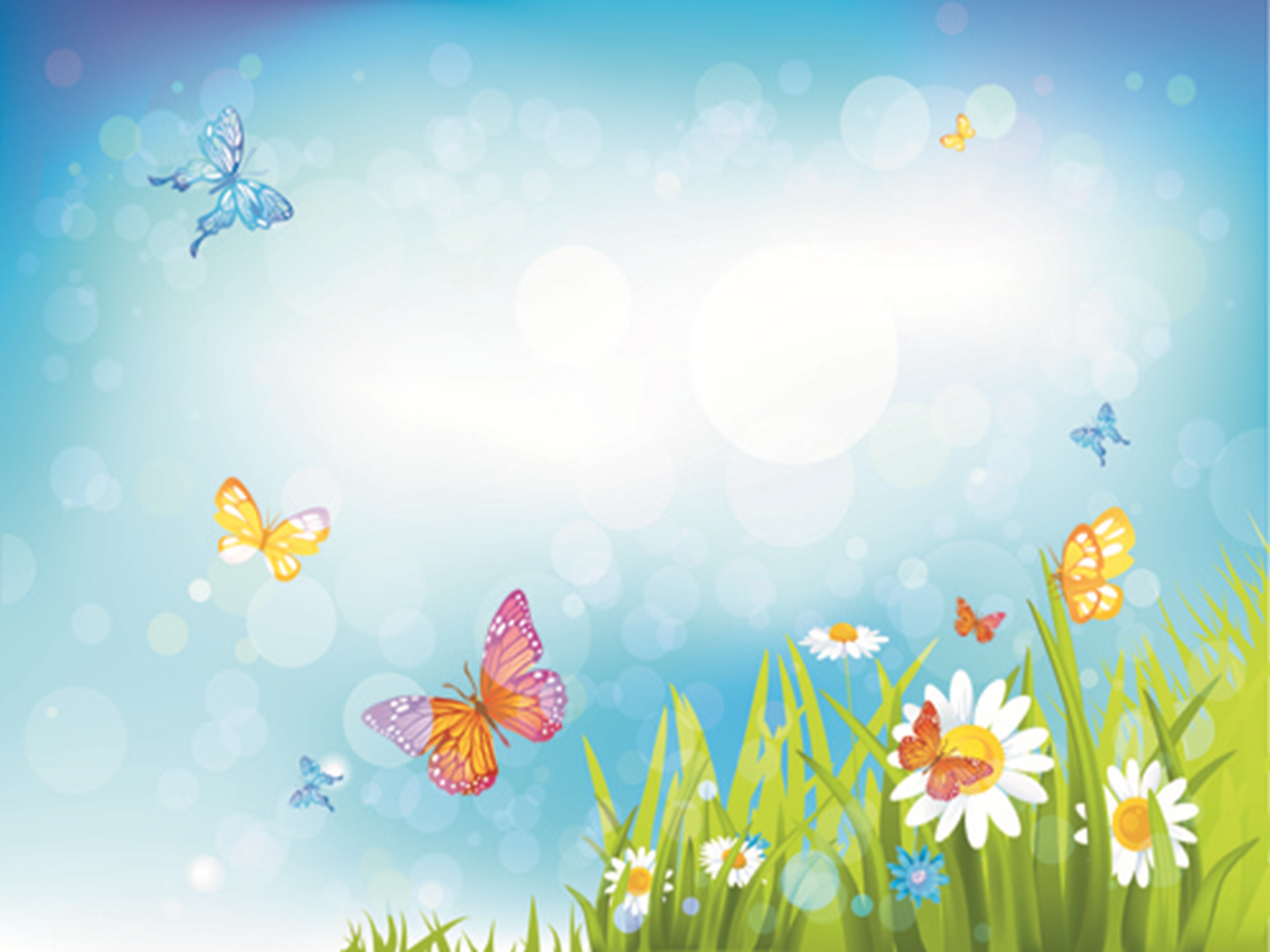 Ходит сказка по домам,По высоким теремам,В детский сад она пришлаВсех ребяток собрала.
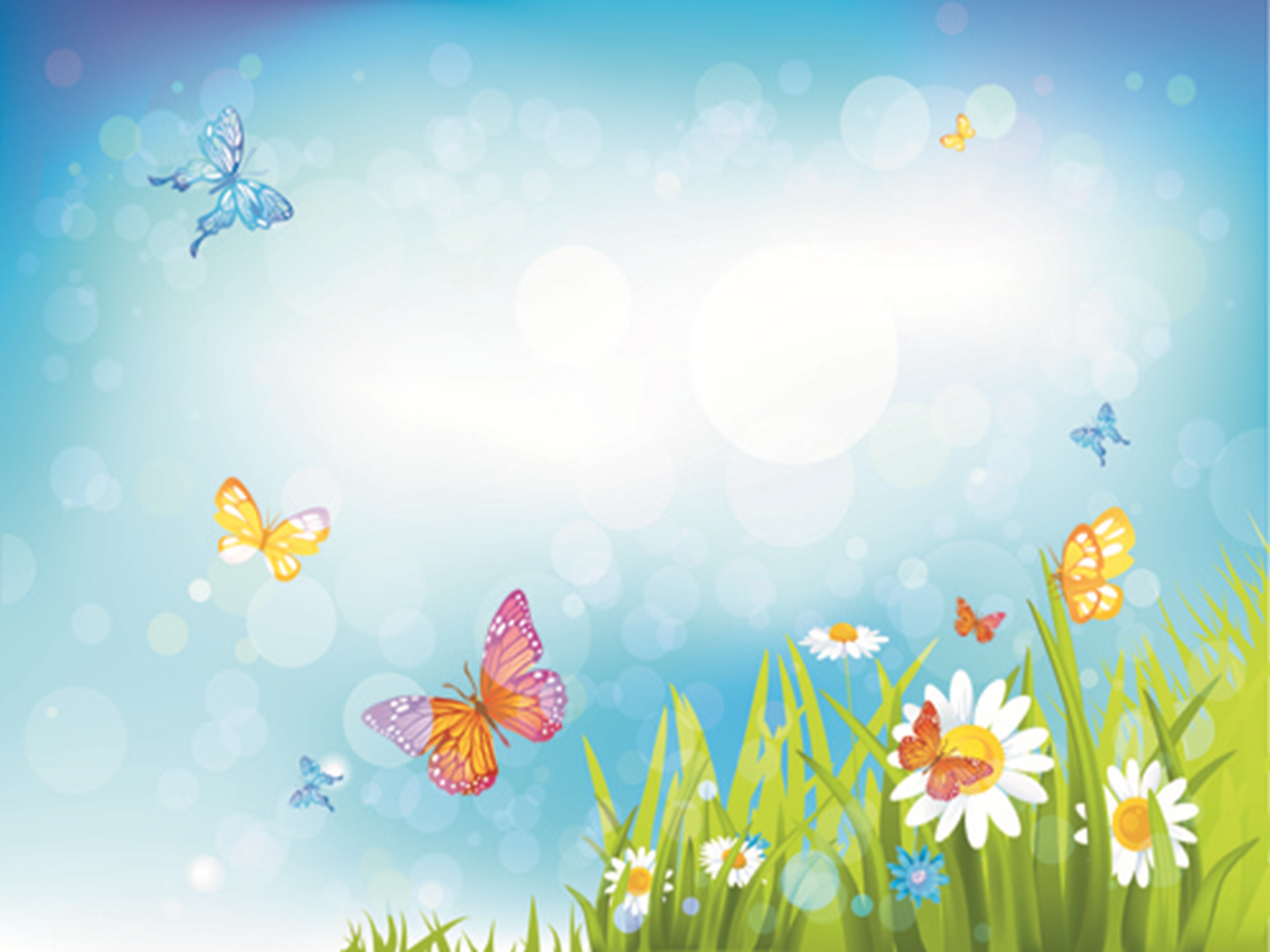 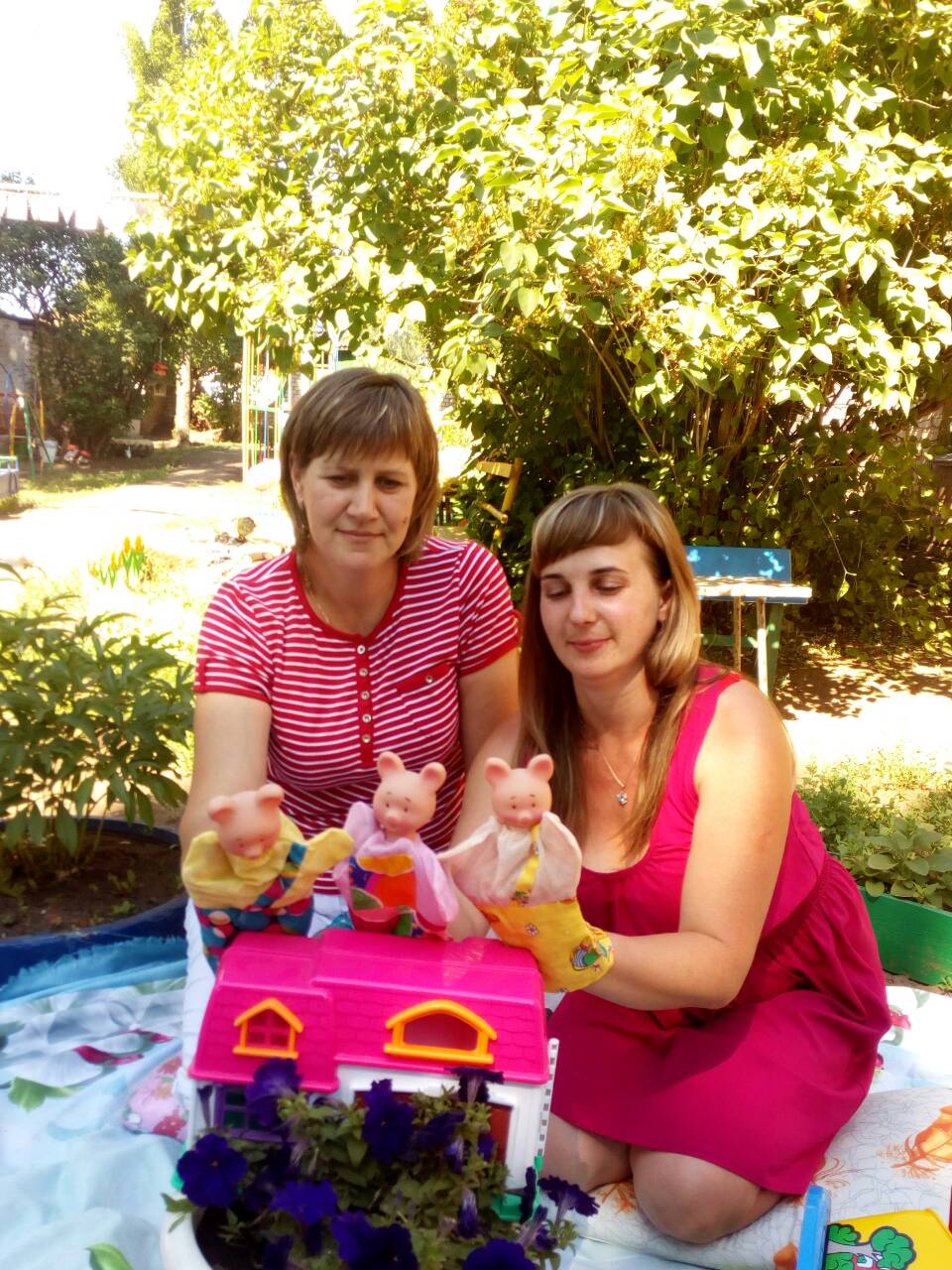 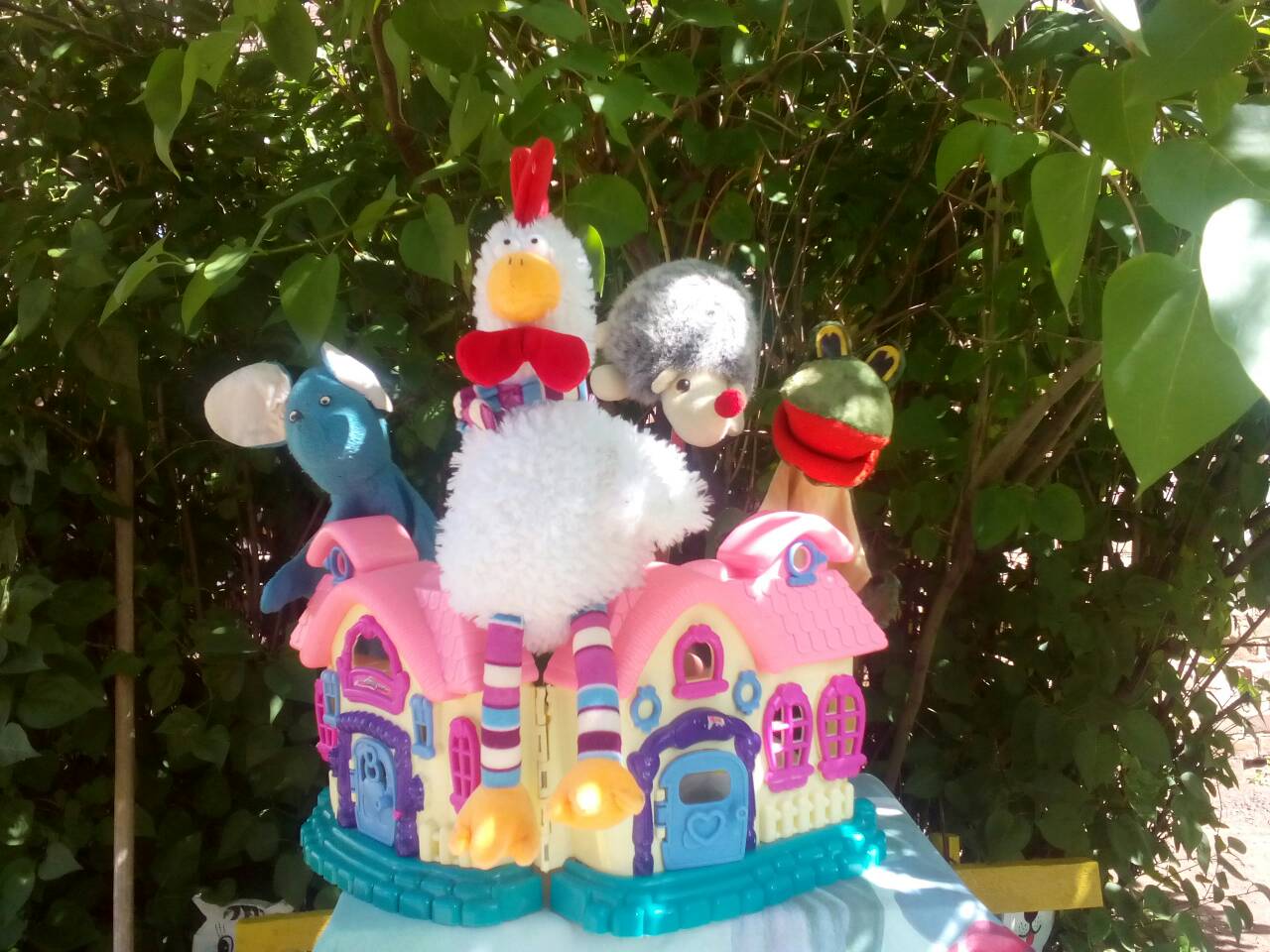 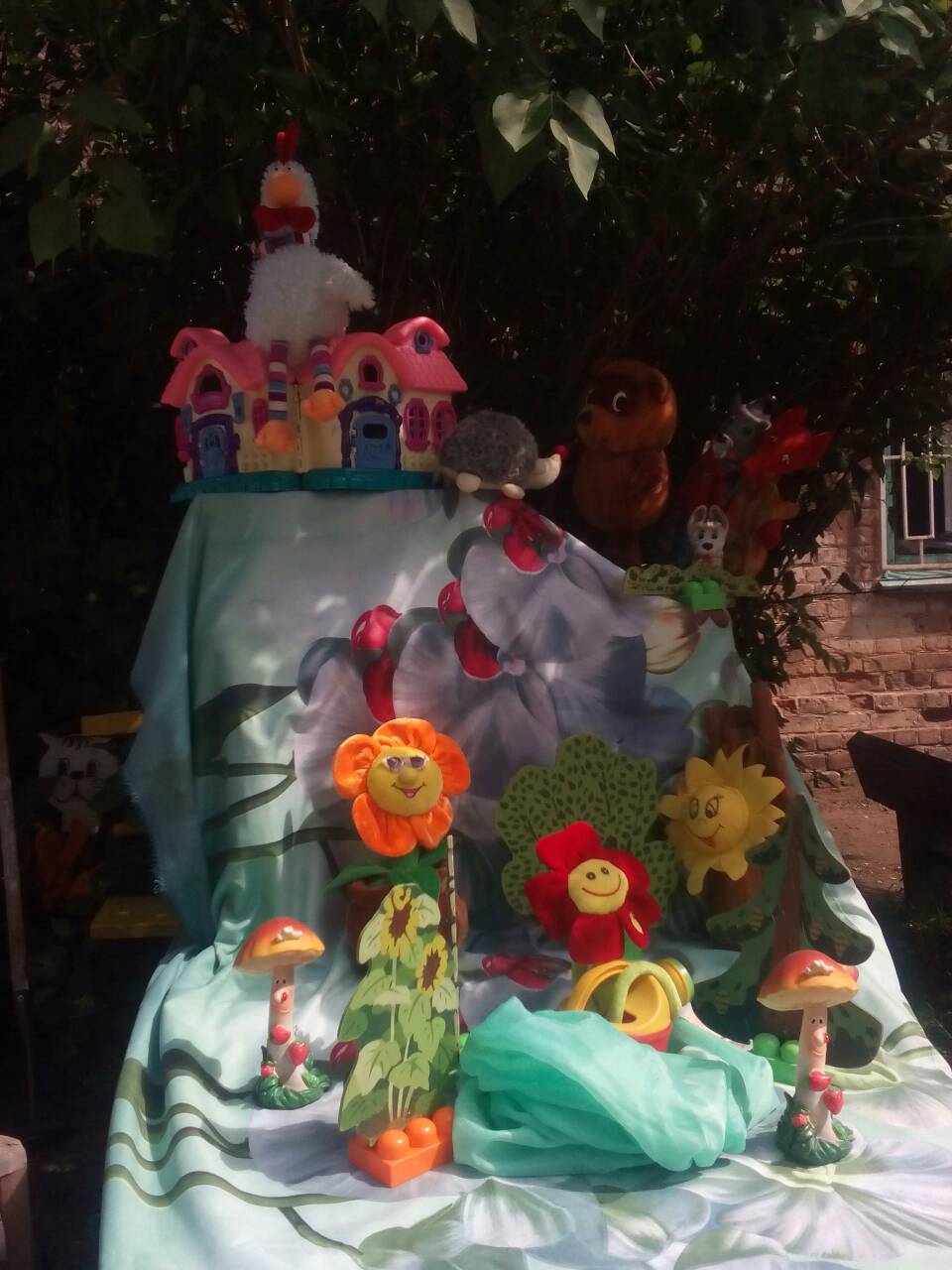 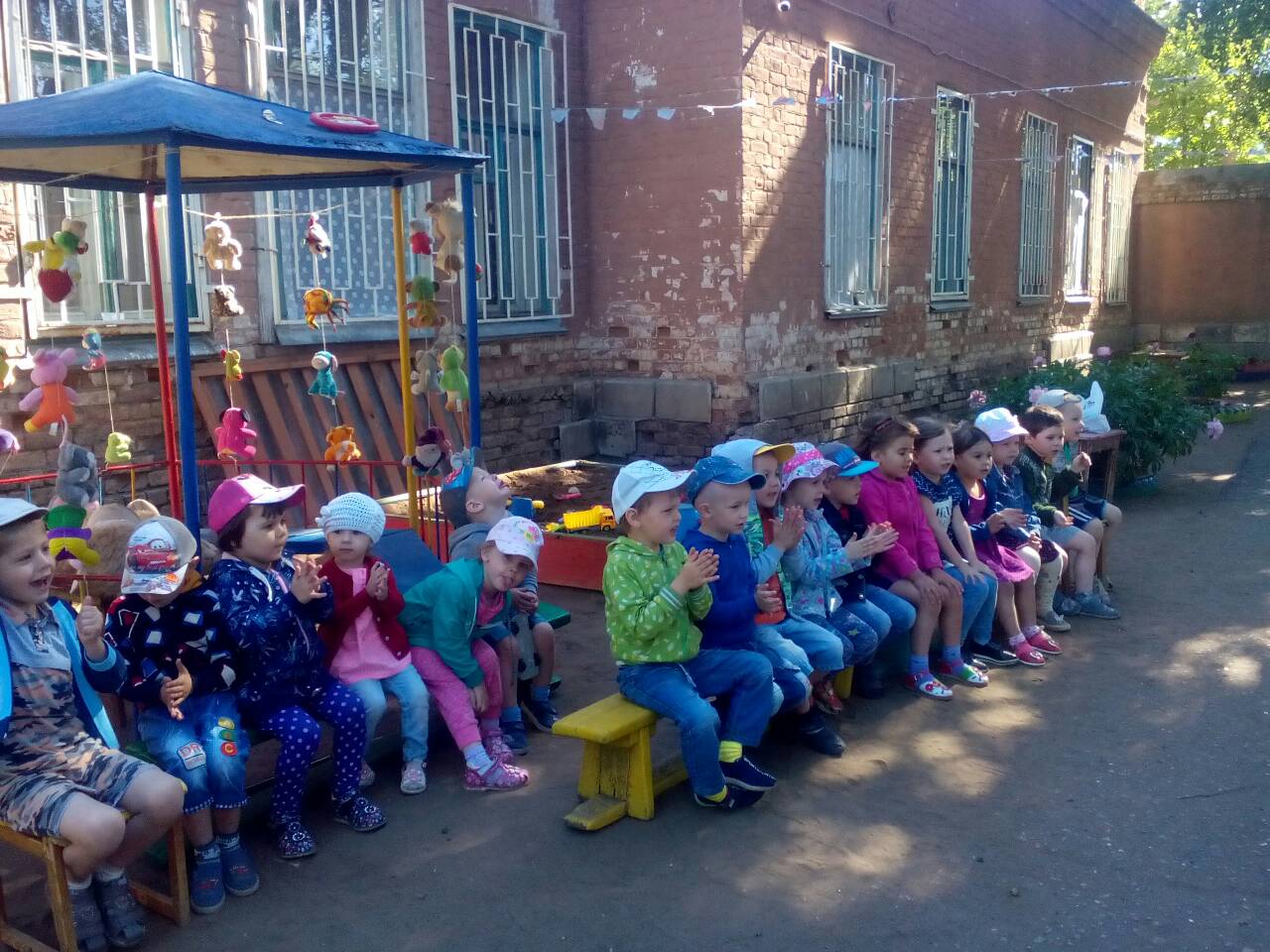 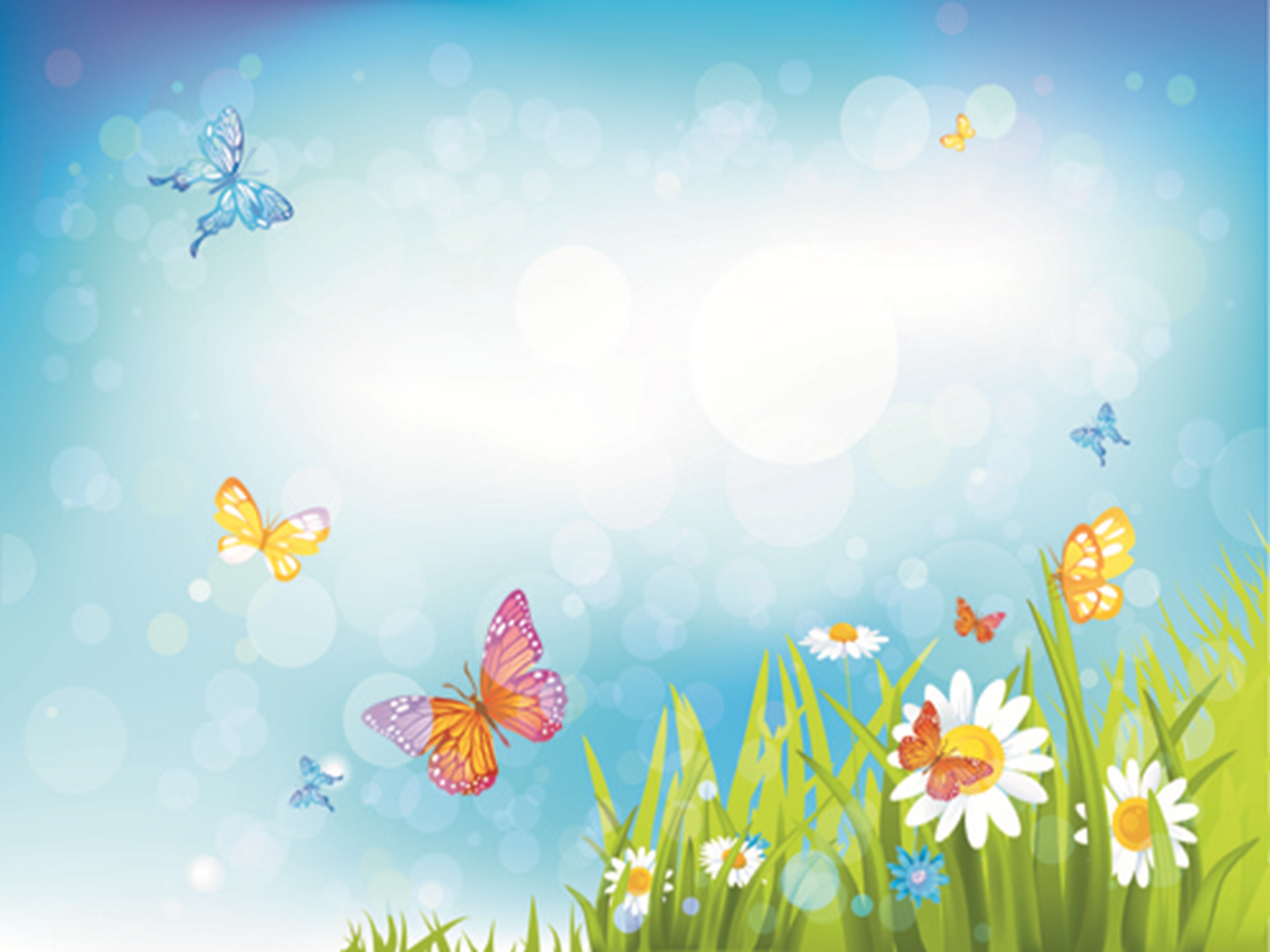 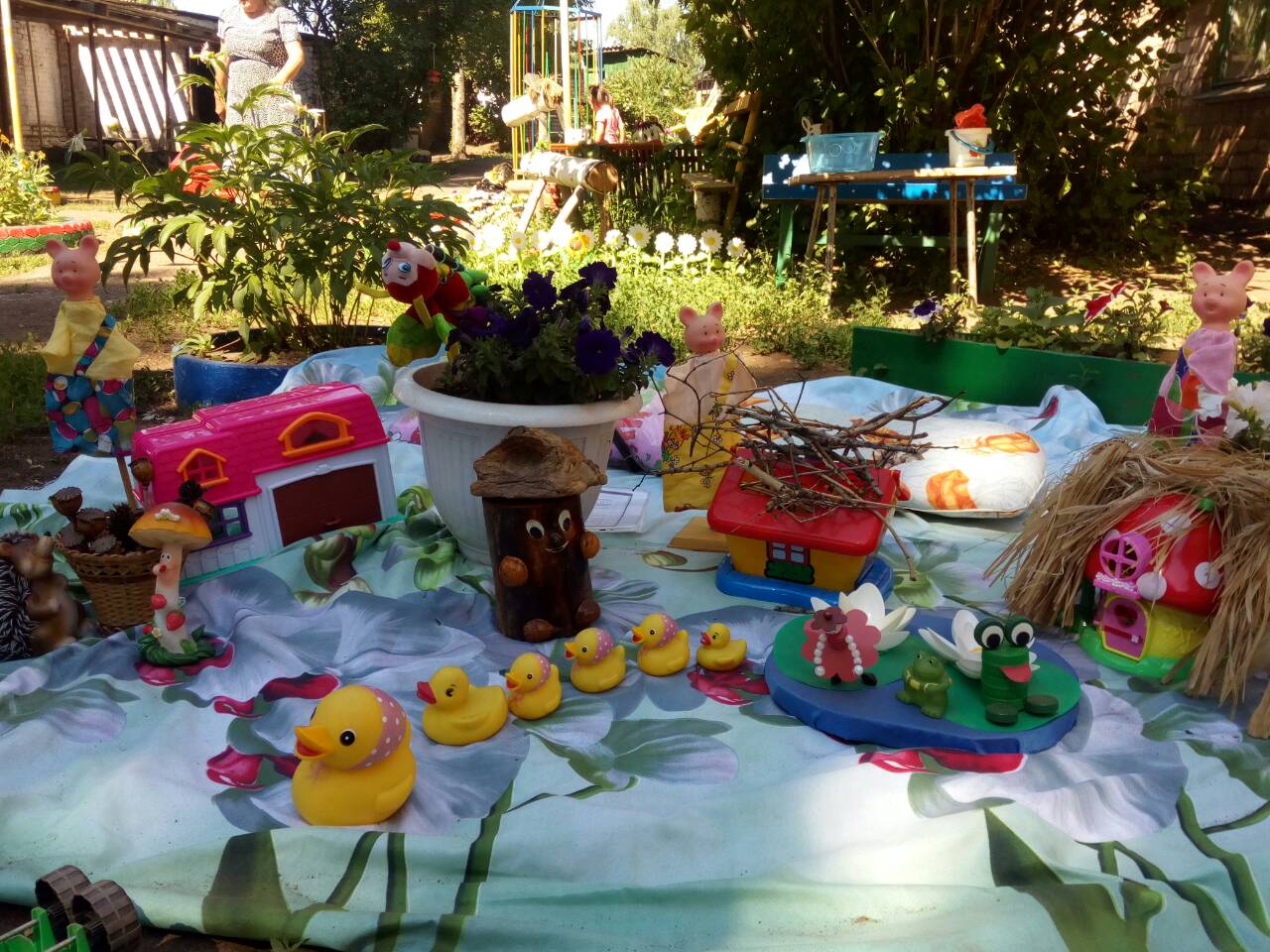 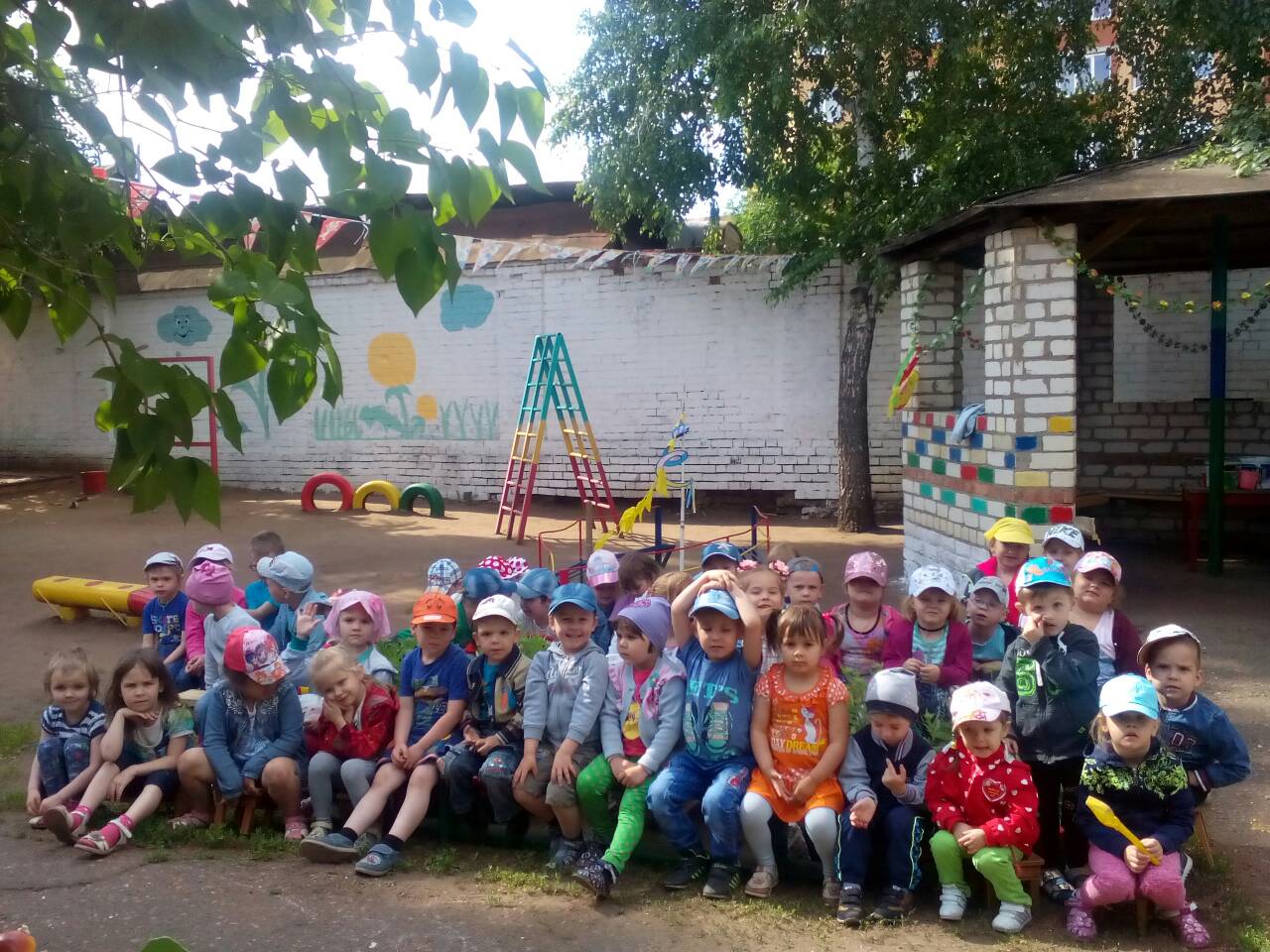 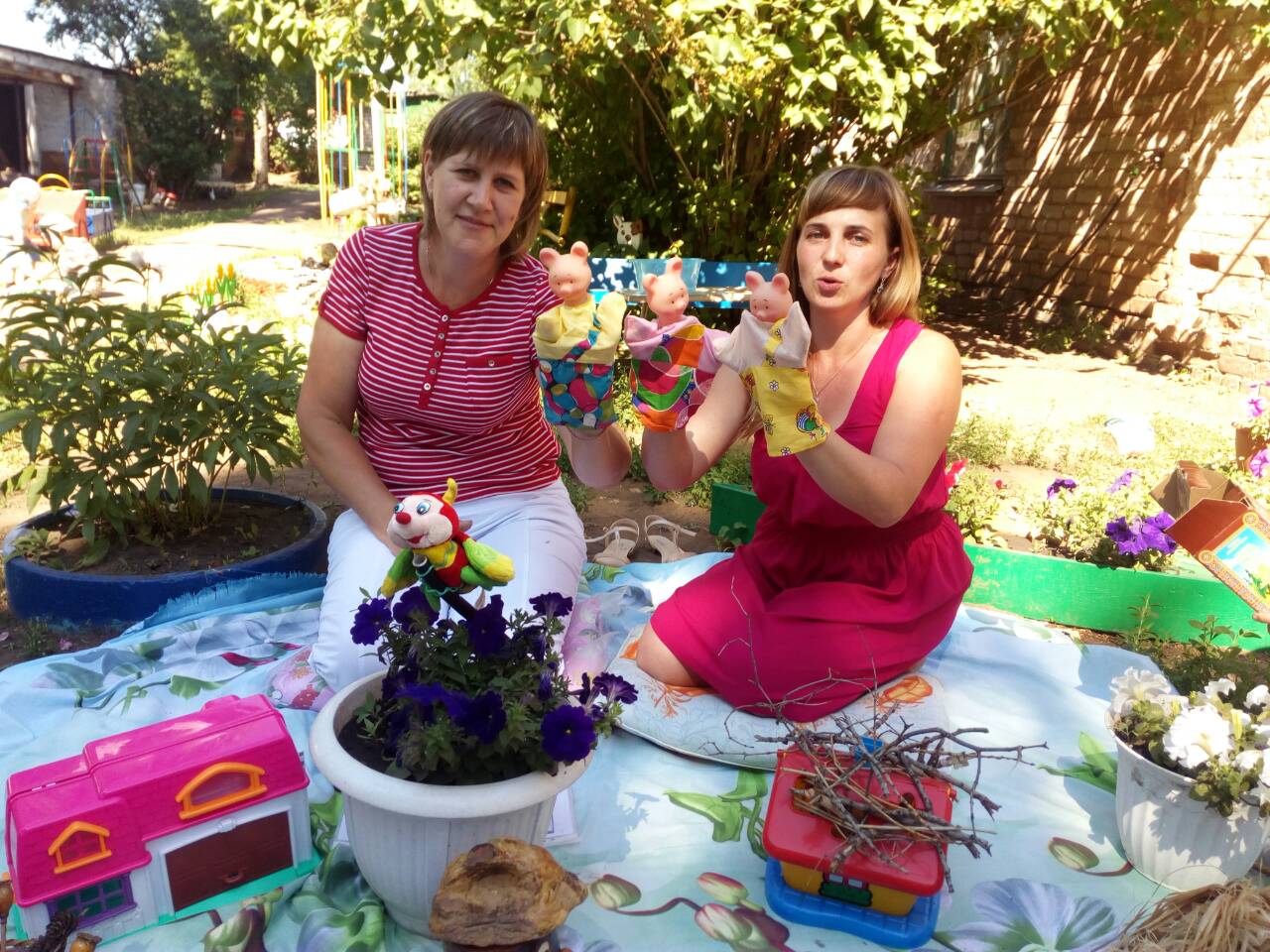 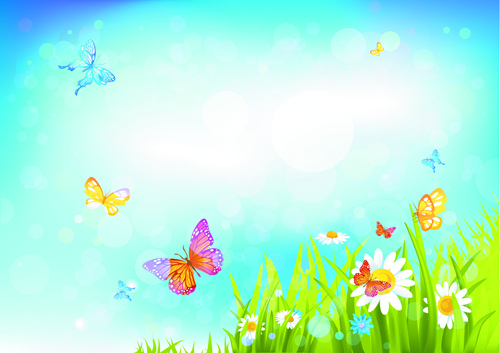 Дождь на улице опять,Под дождем нам не гулять.Луж вокруг полным-полно,Но ребятам все равно. Мы в беседку спрячемся-Очень хорошо.Игры, книжки, мячикиЖдут нас здесь давно.
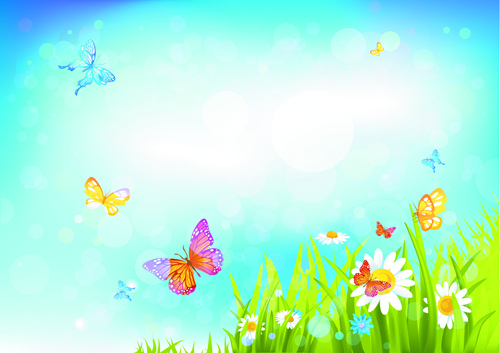 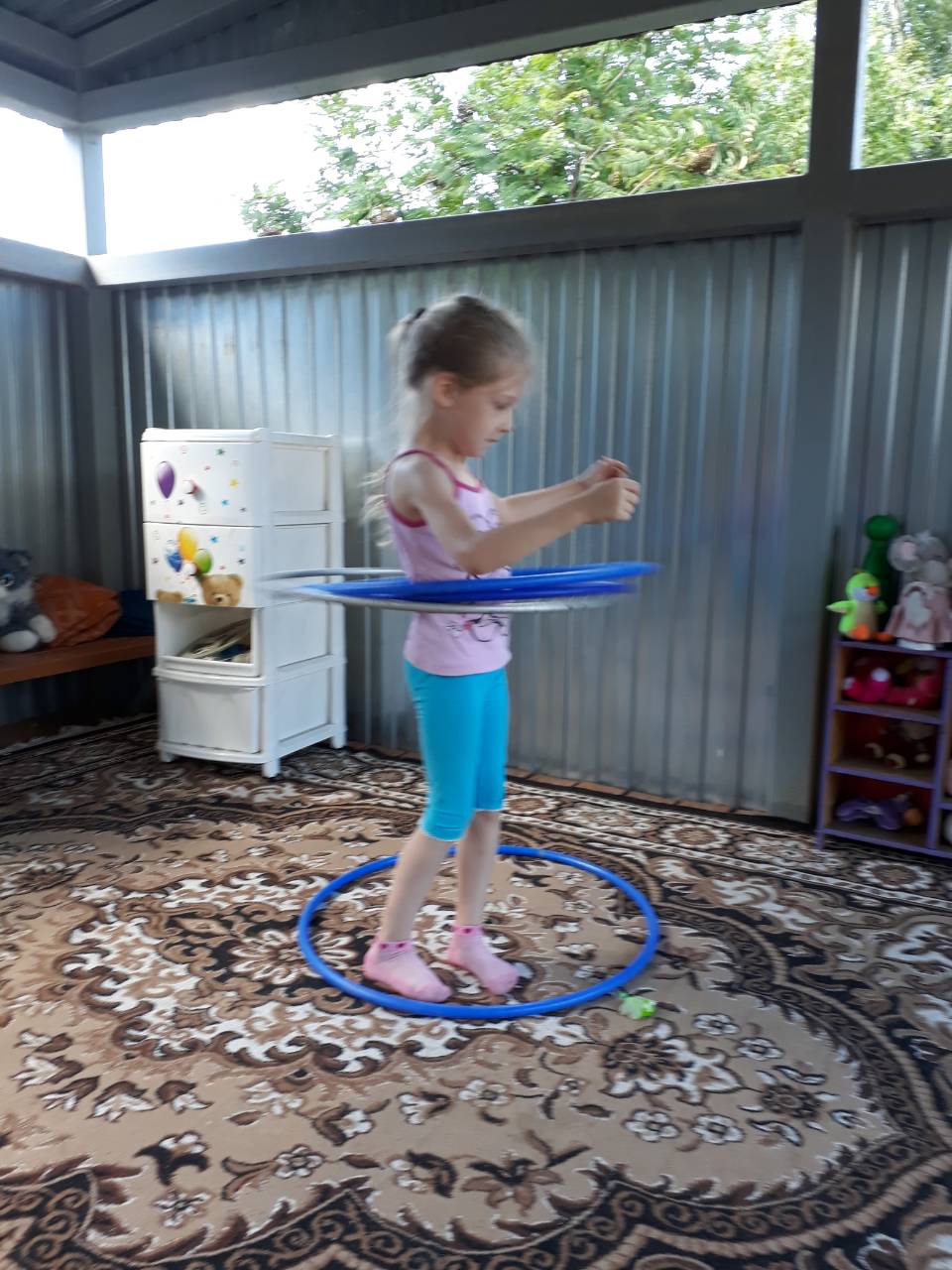 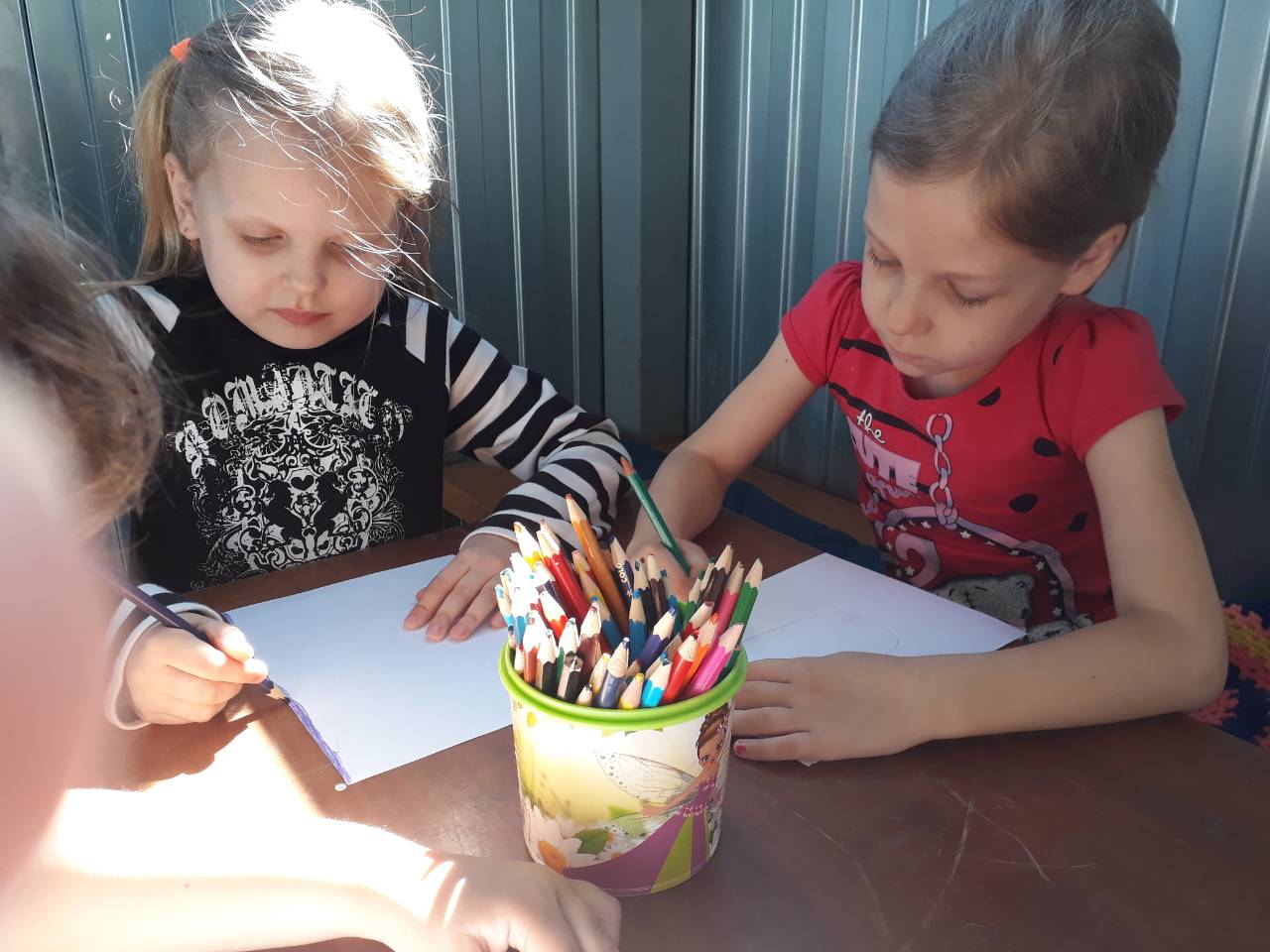 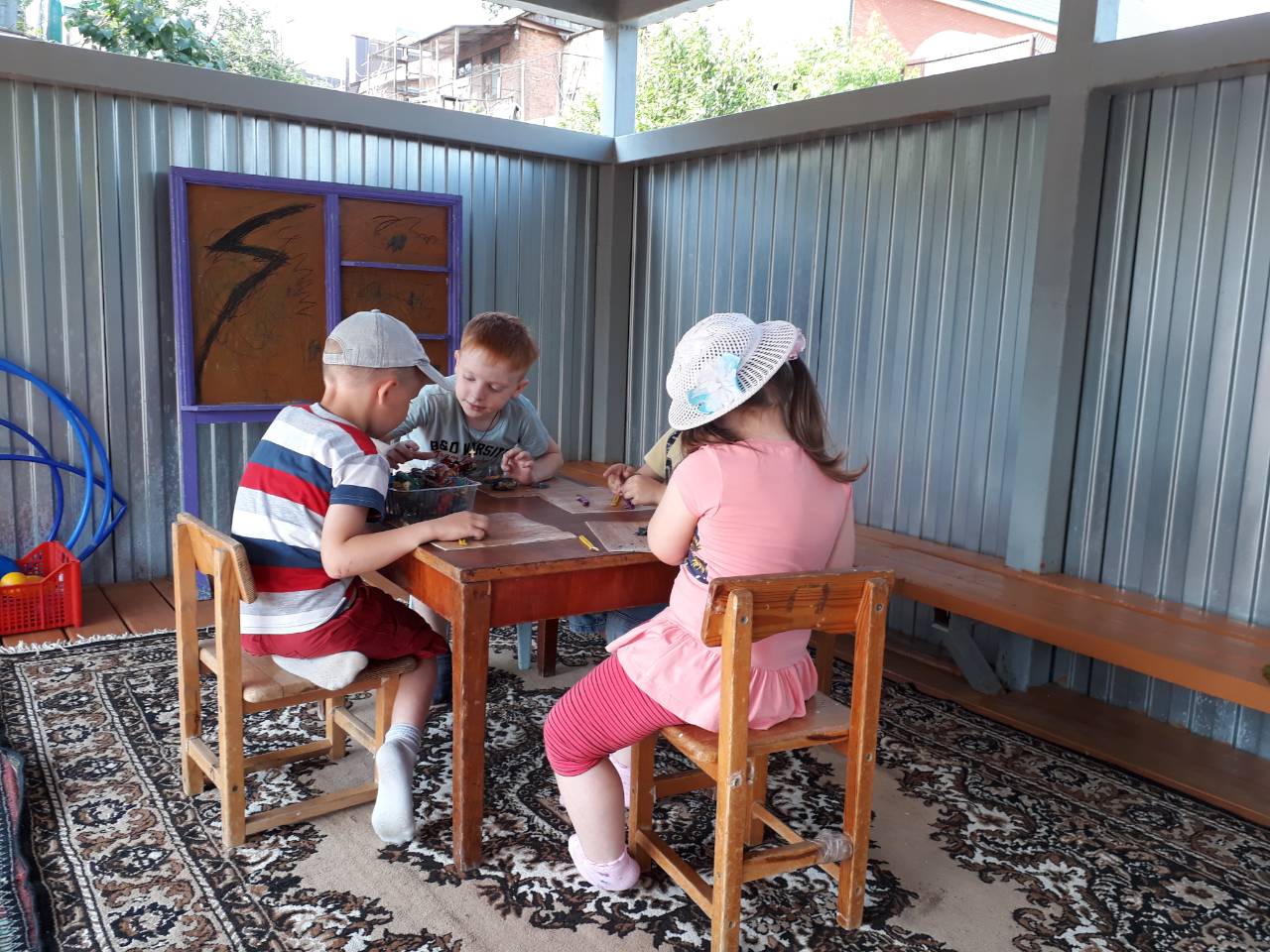 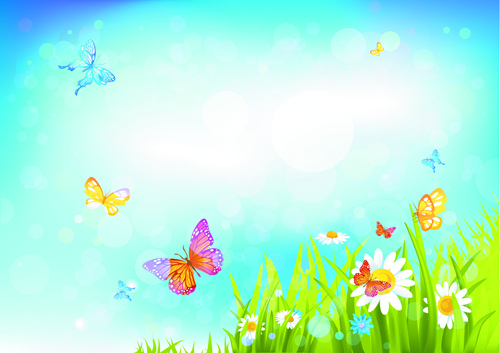 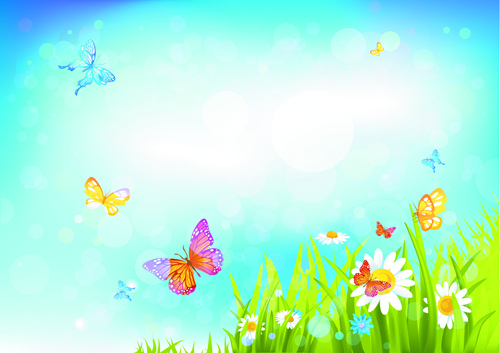 Правил дорожных на свете немало,Все бы их выучить нам не мешало.И основные из правил движеньяЗнать как таблицу должны умноженья!(Посещение автогородка)
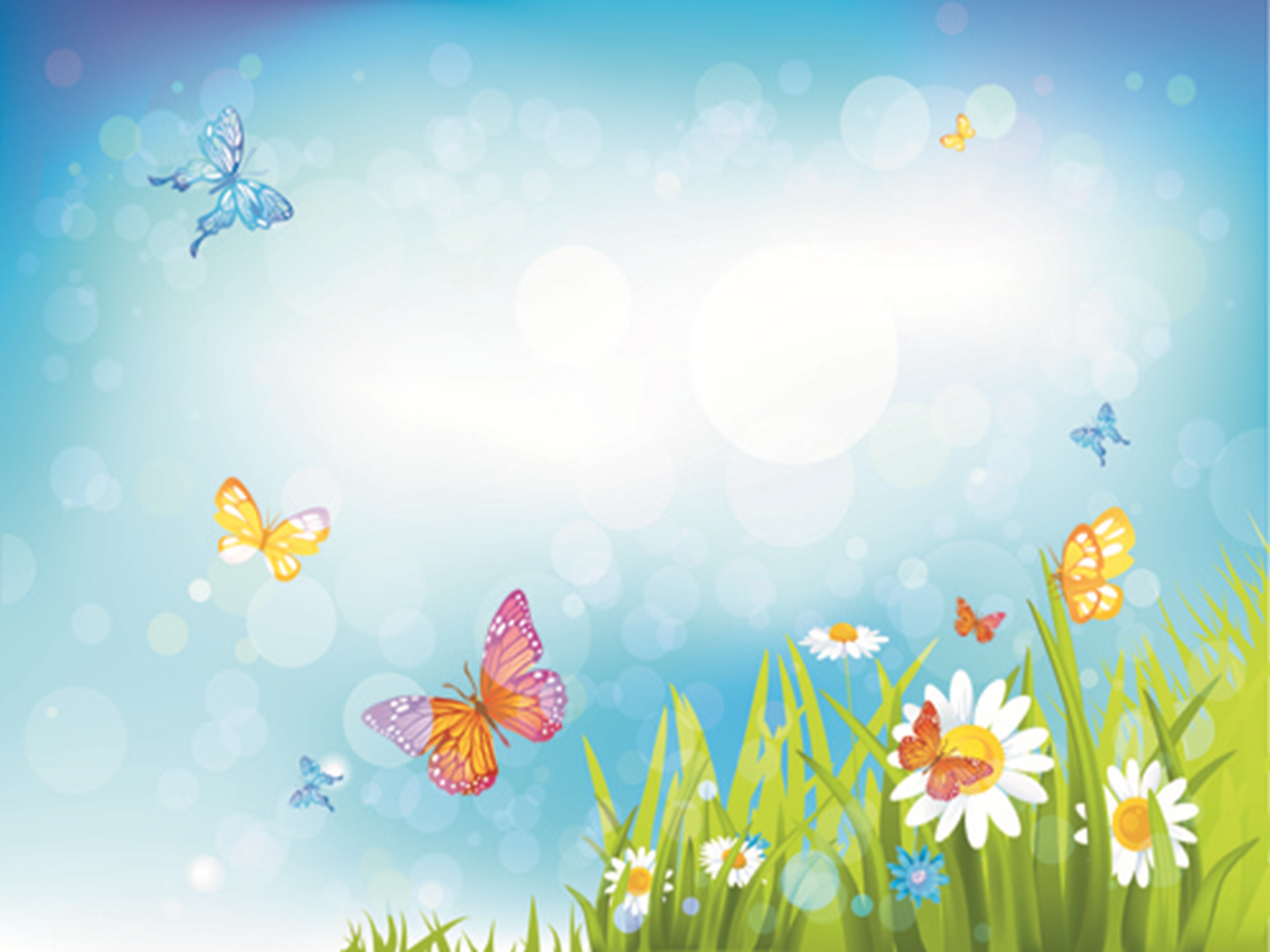 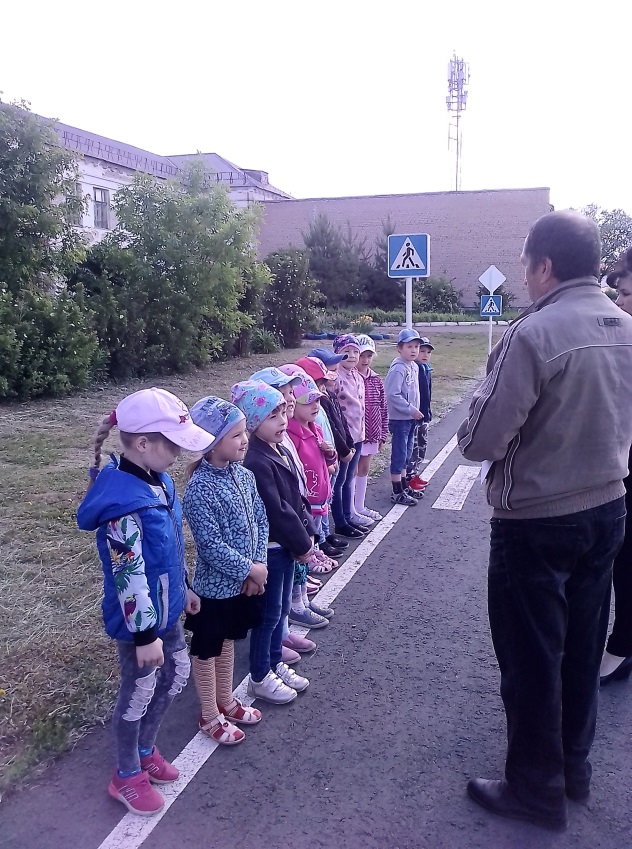 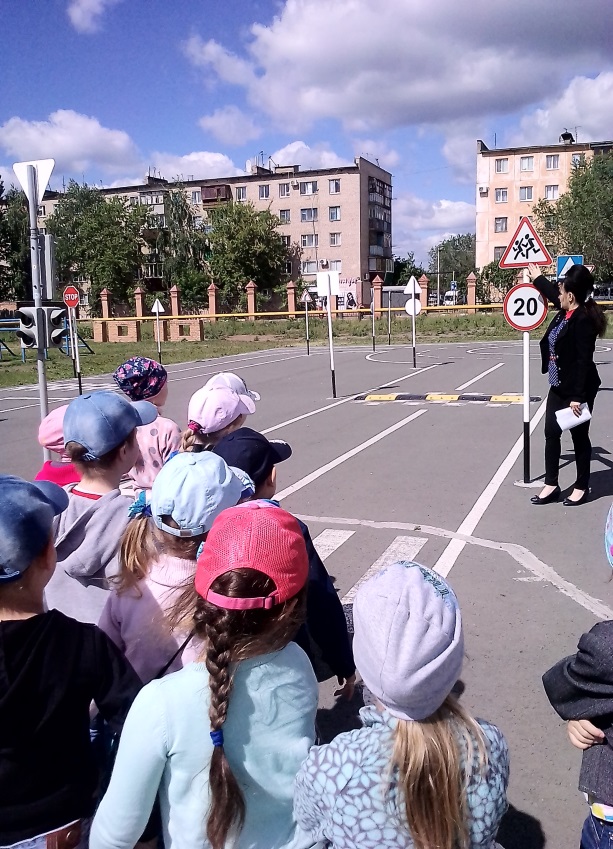 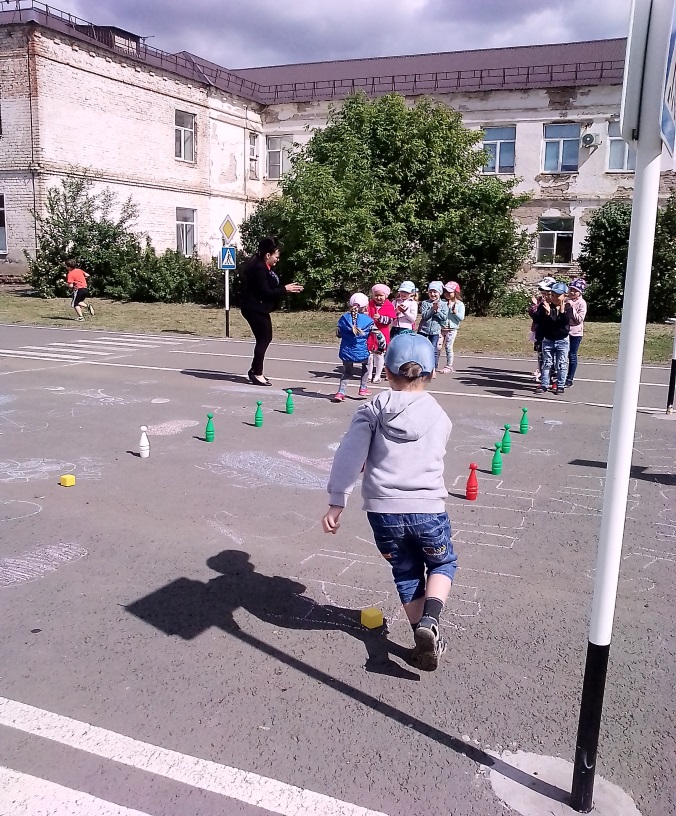 Свежий воздух малышам
Нужен и полезен!
Очень весело гулять нам!
И никаких болезней.
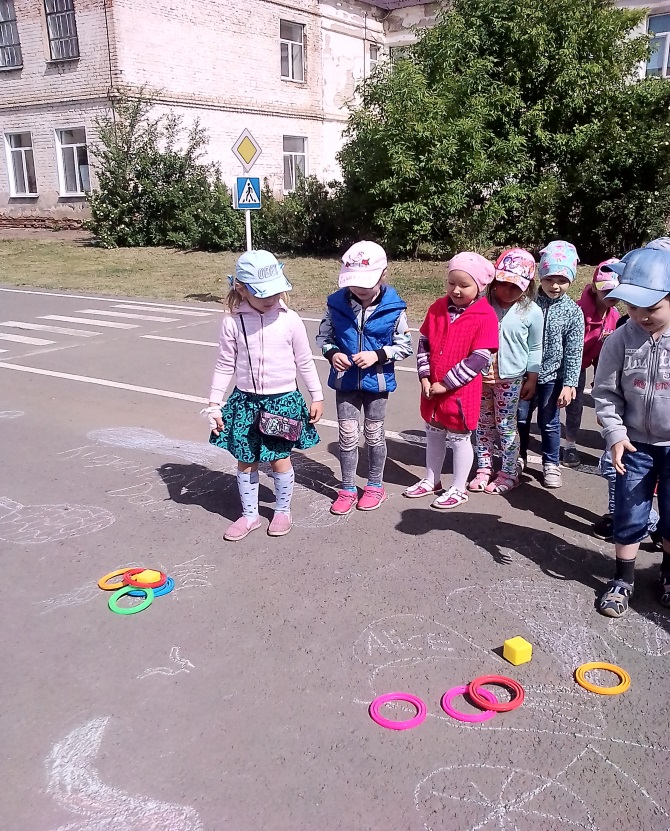 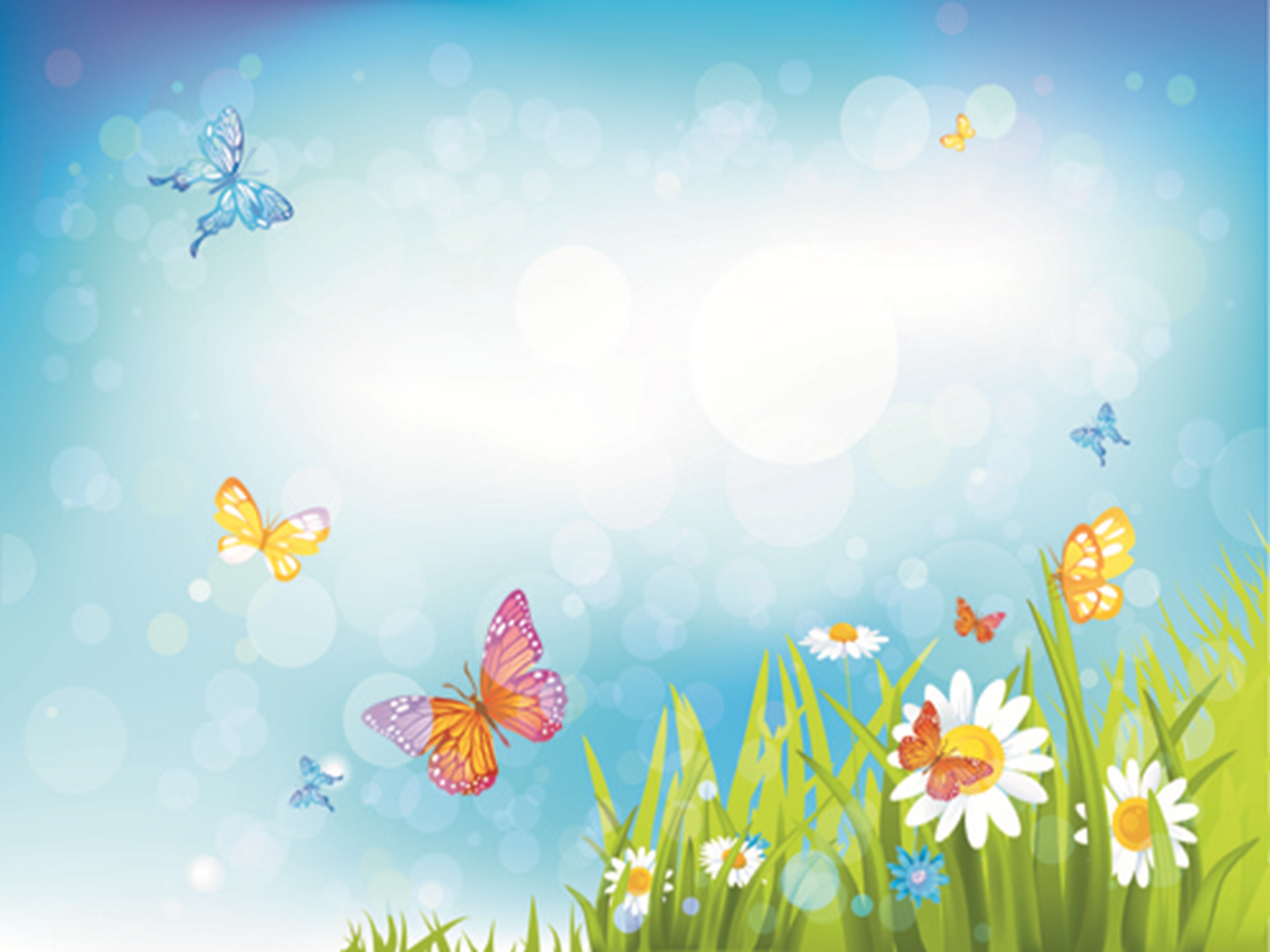 Свежий воздух малышамНужен и полезен!Очень весело гулять нам!И никаких болезней.
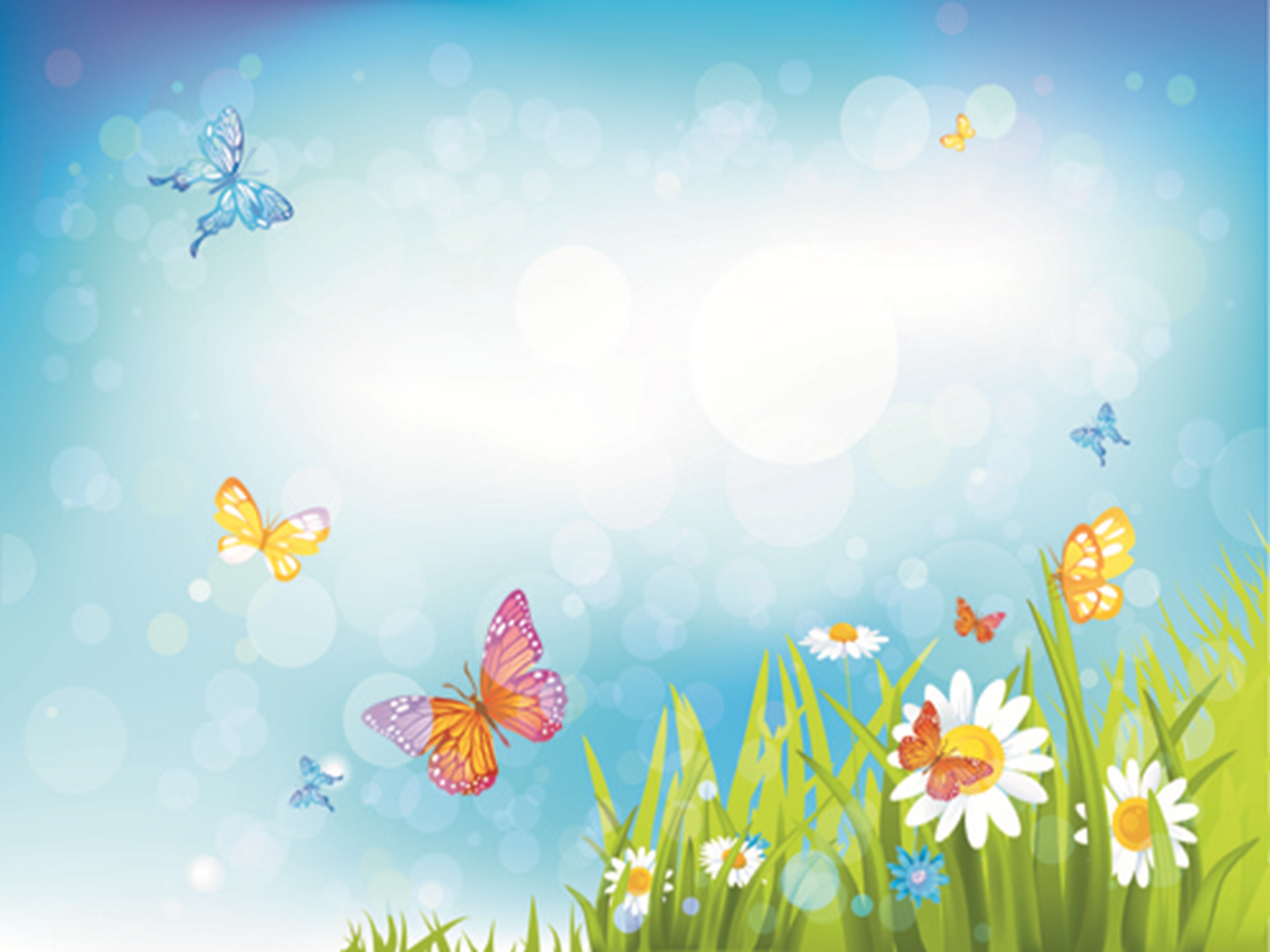 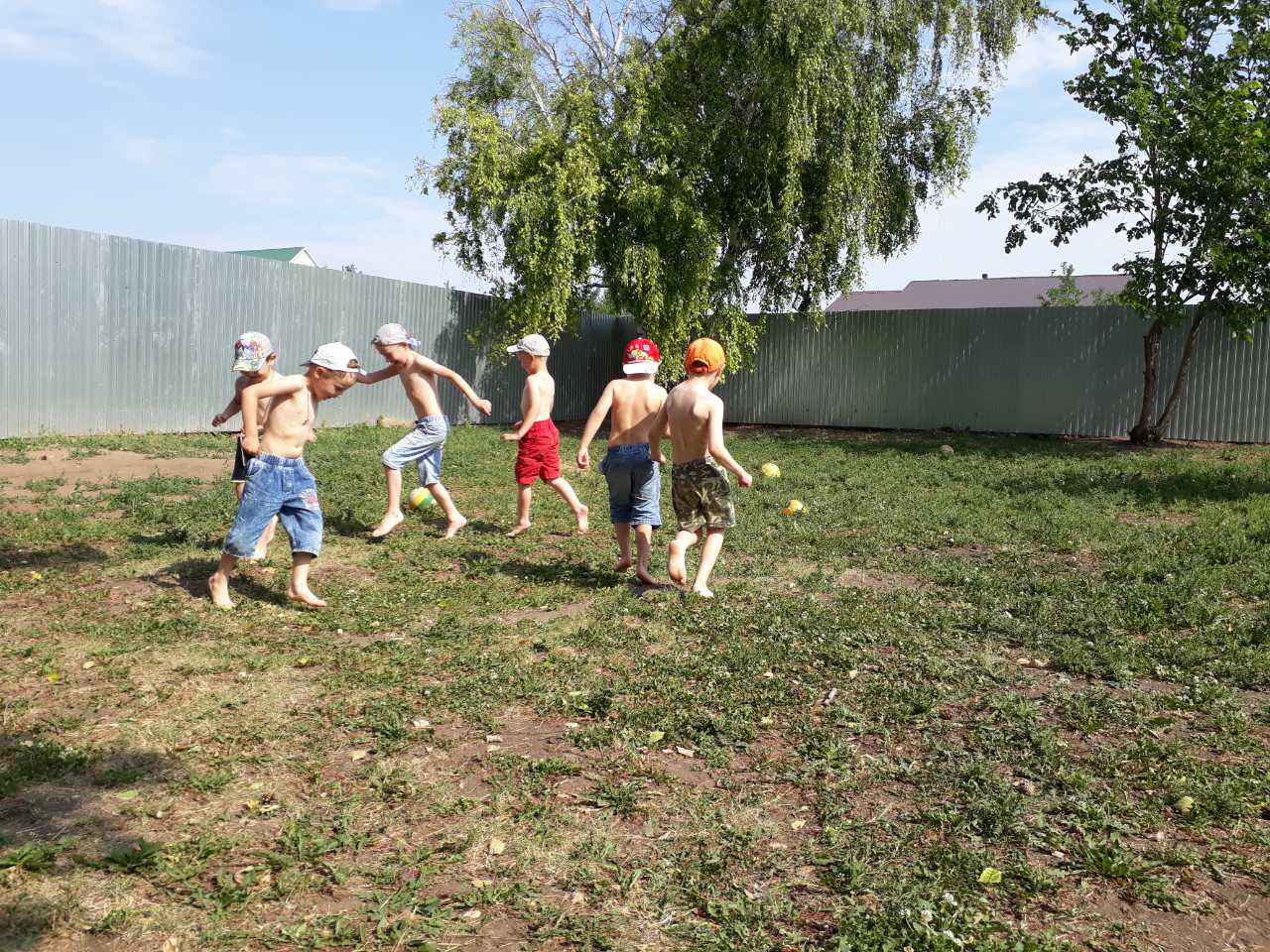 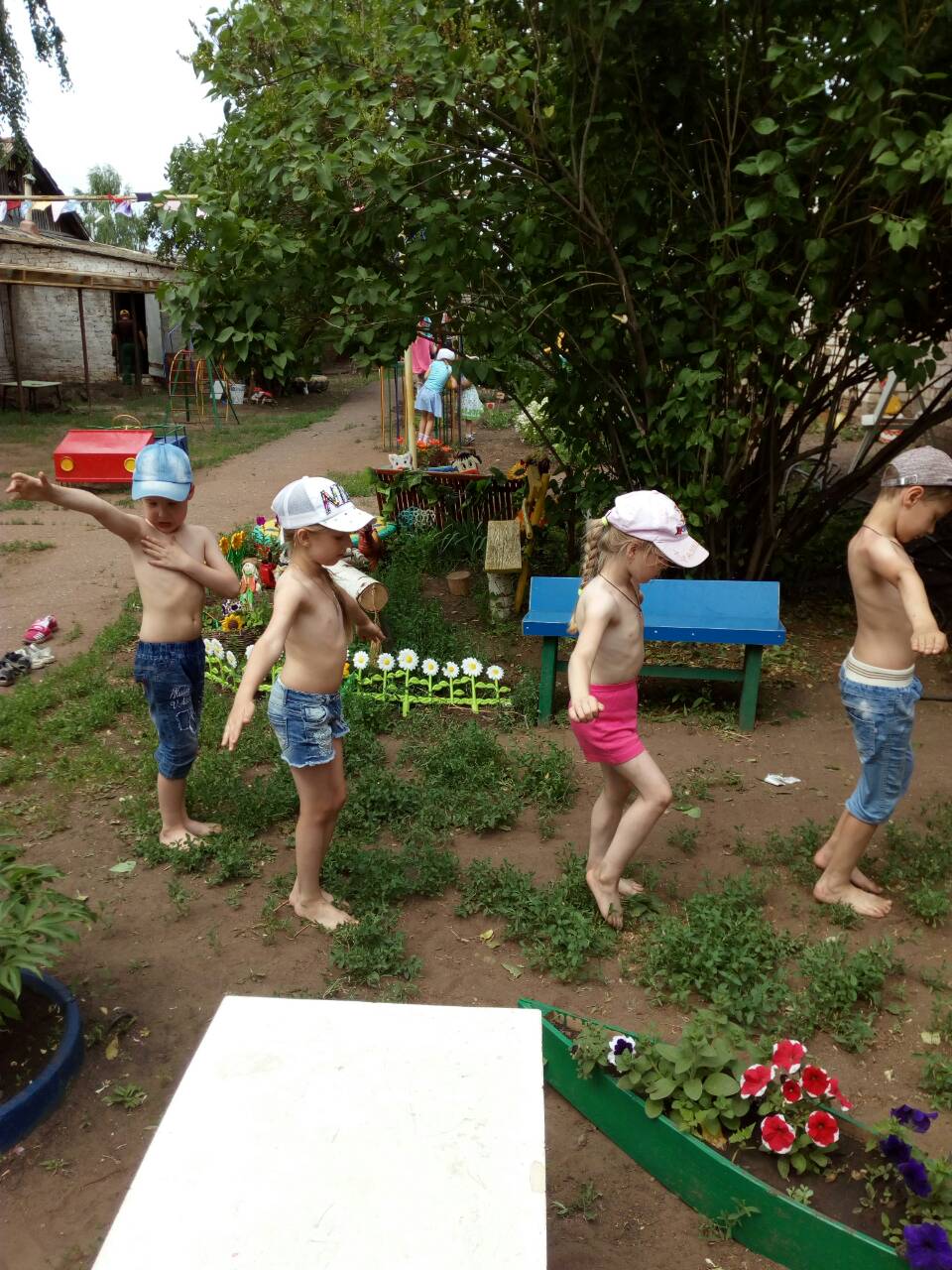 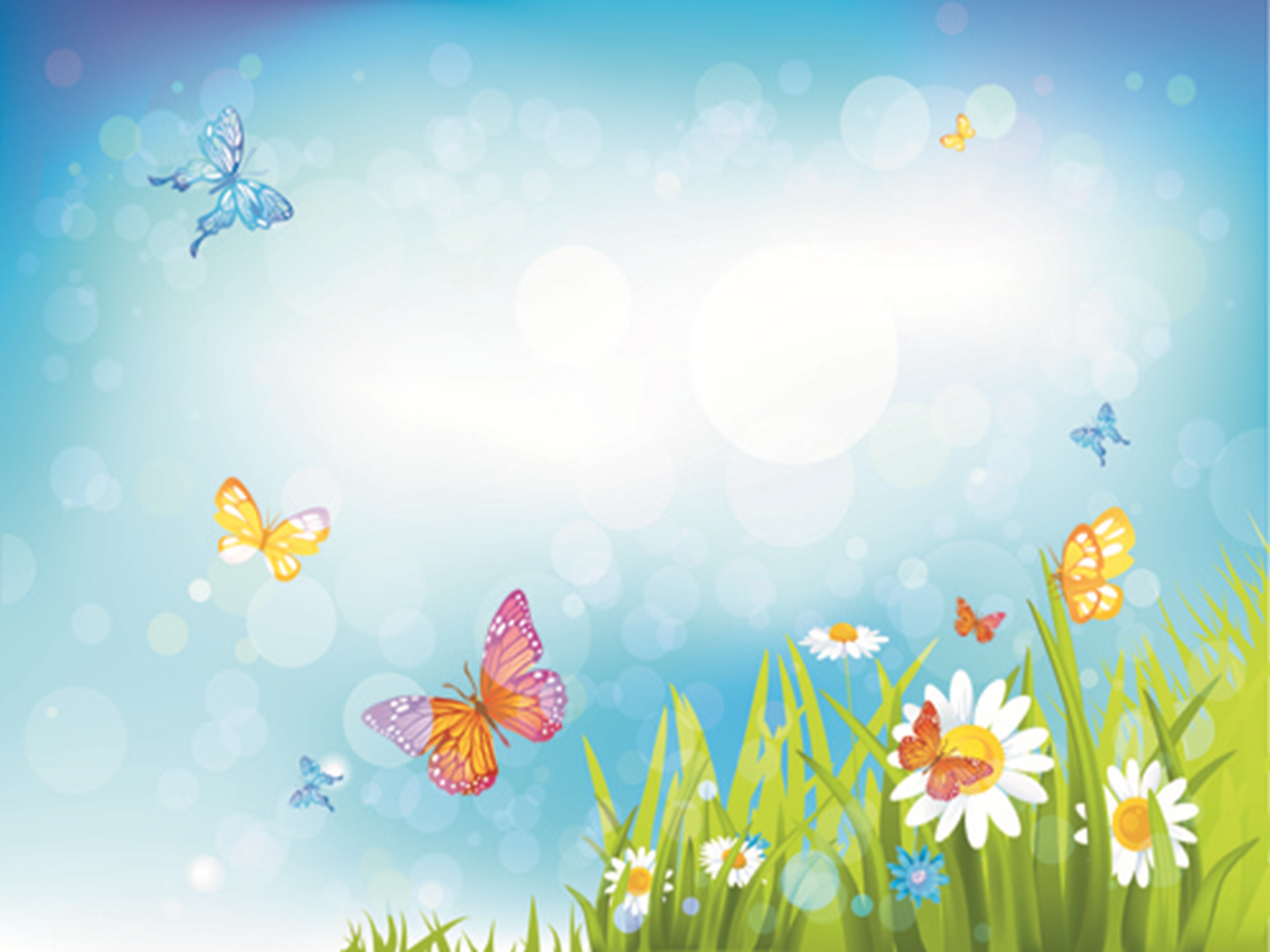 Кто он, как его зовут? Кто на свете самый главный, Самый добрый, самый славный? Кто он? Как его зовут? Ну, конечно, это труд!
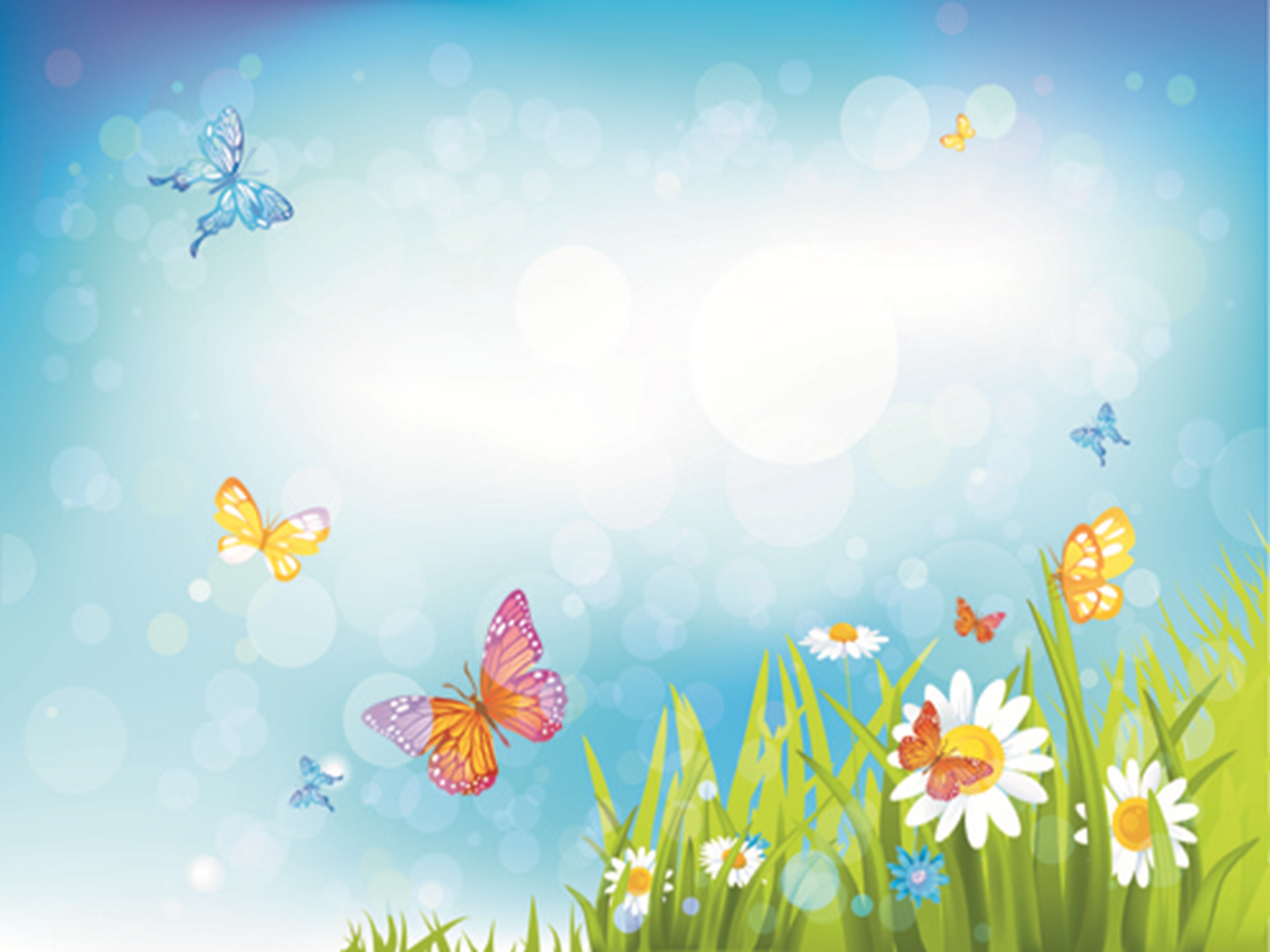 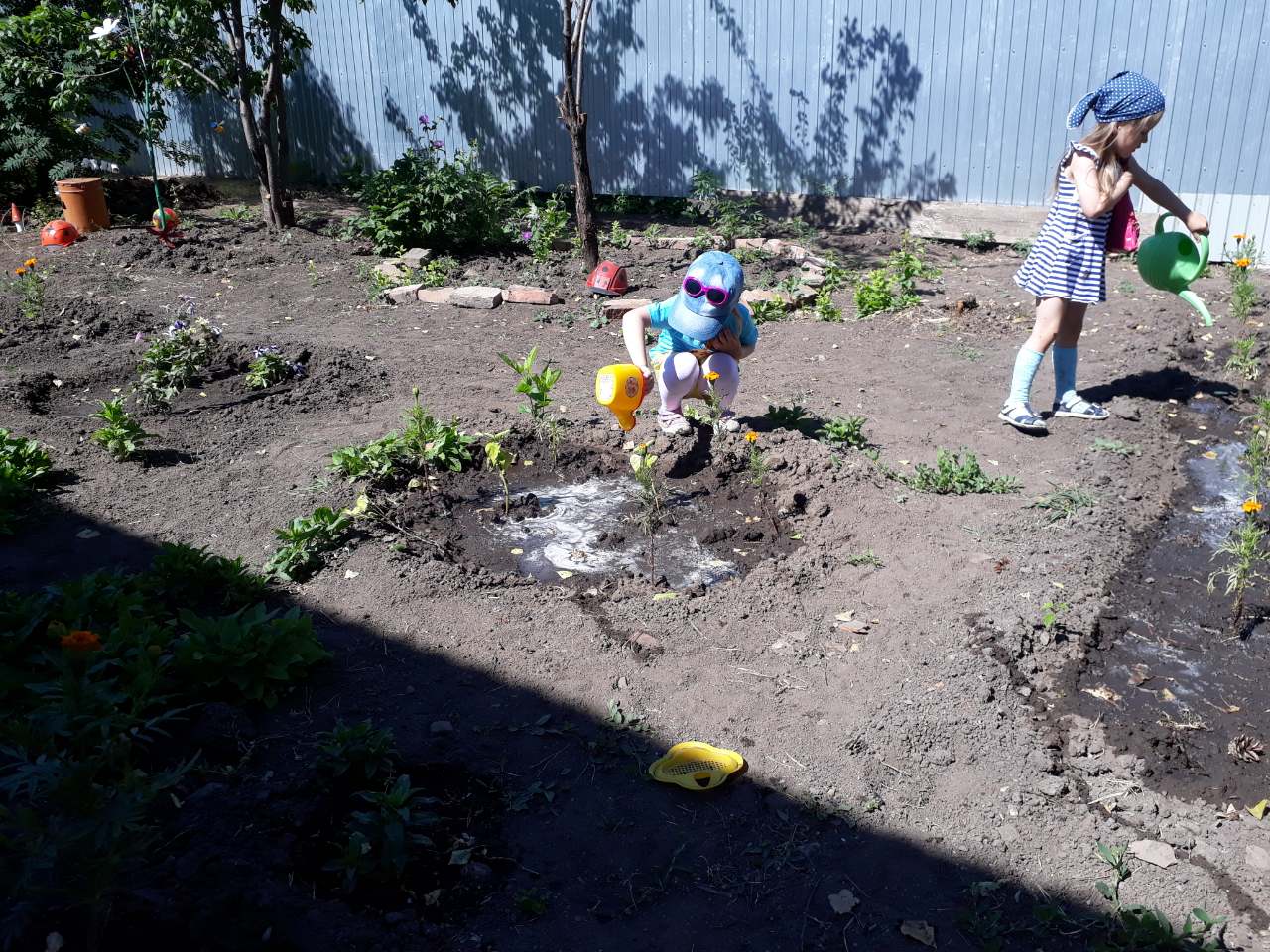 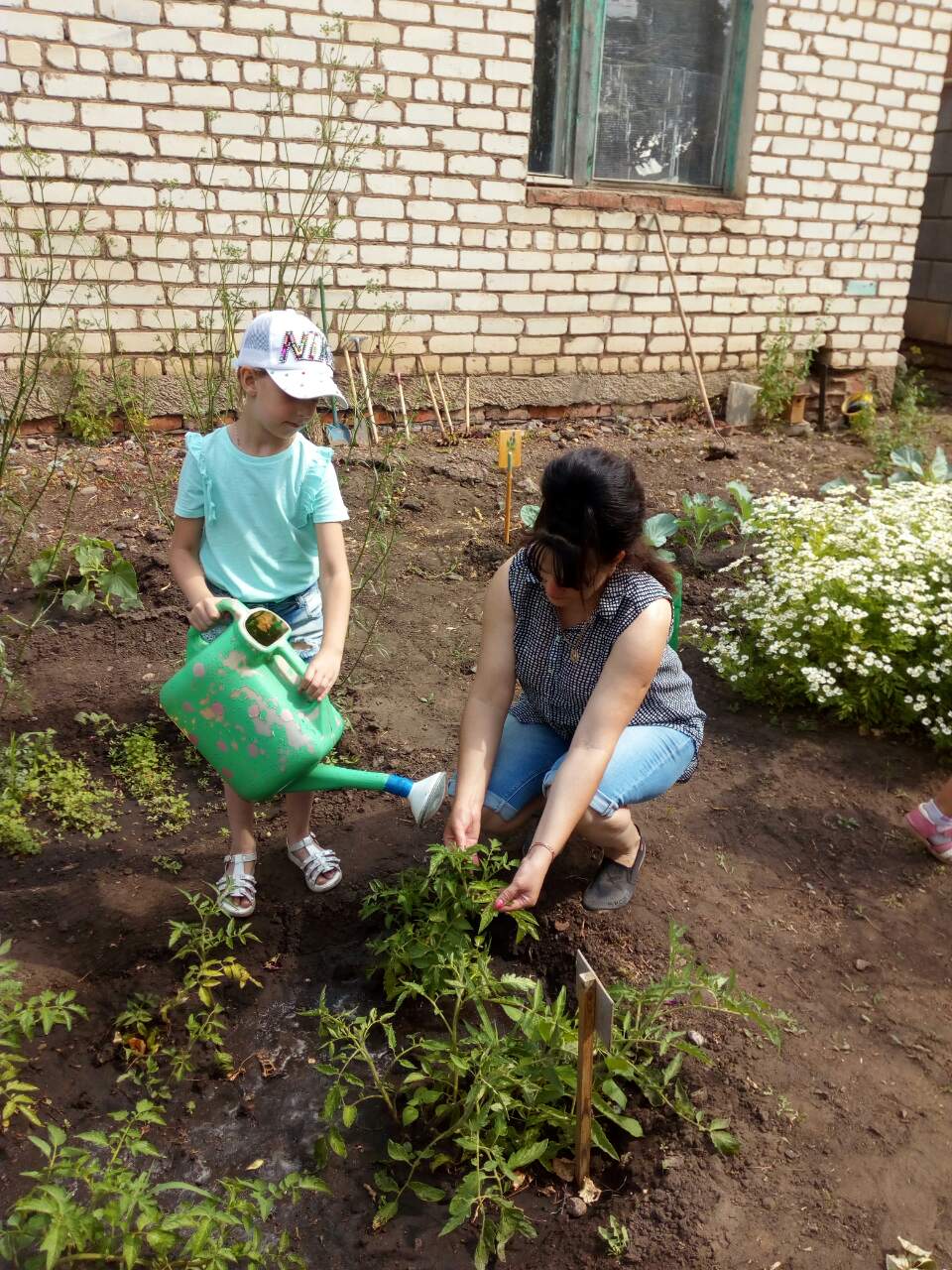 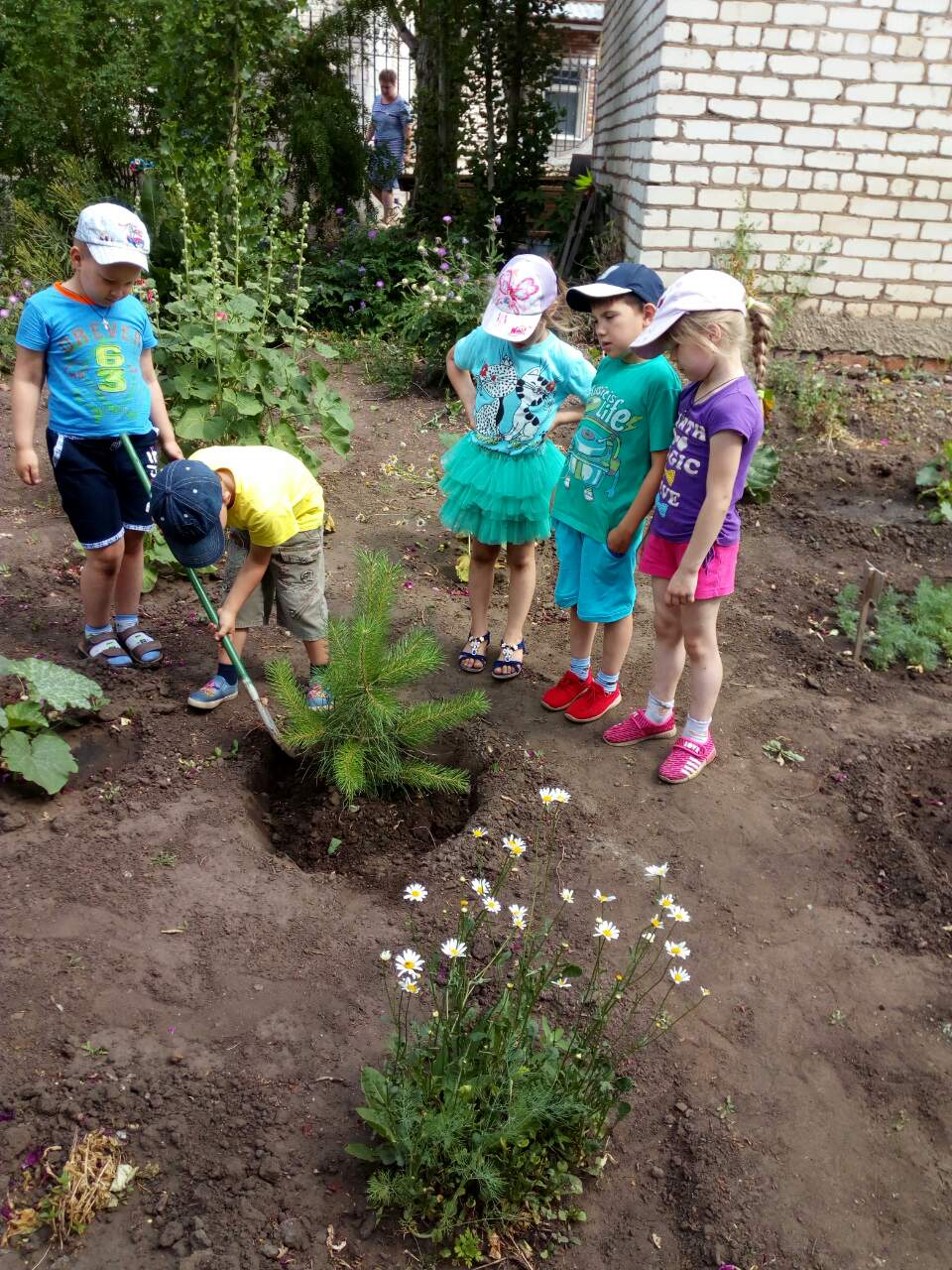 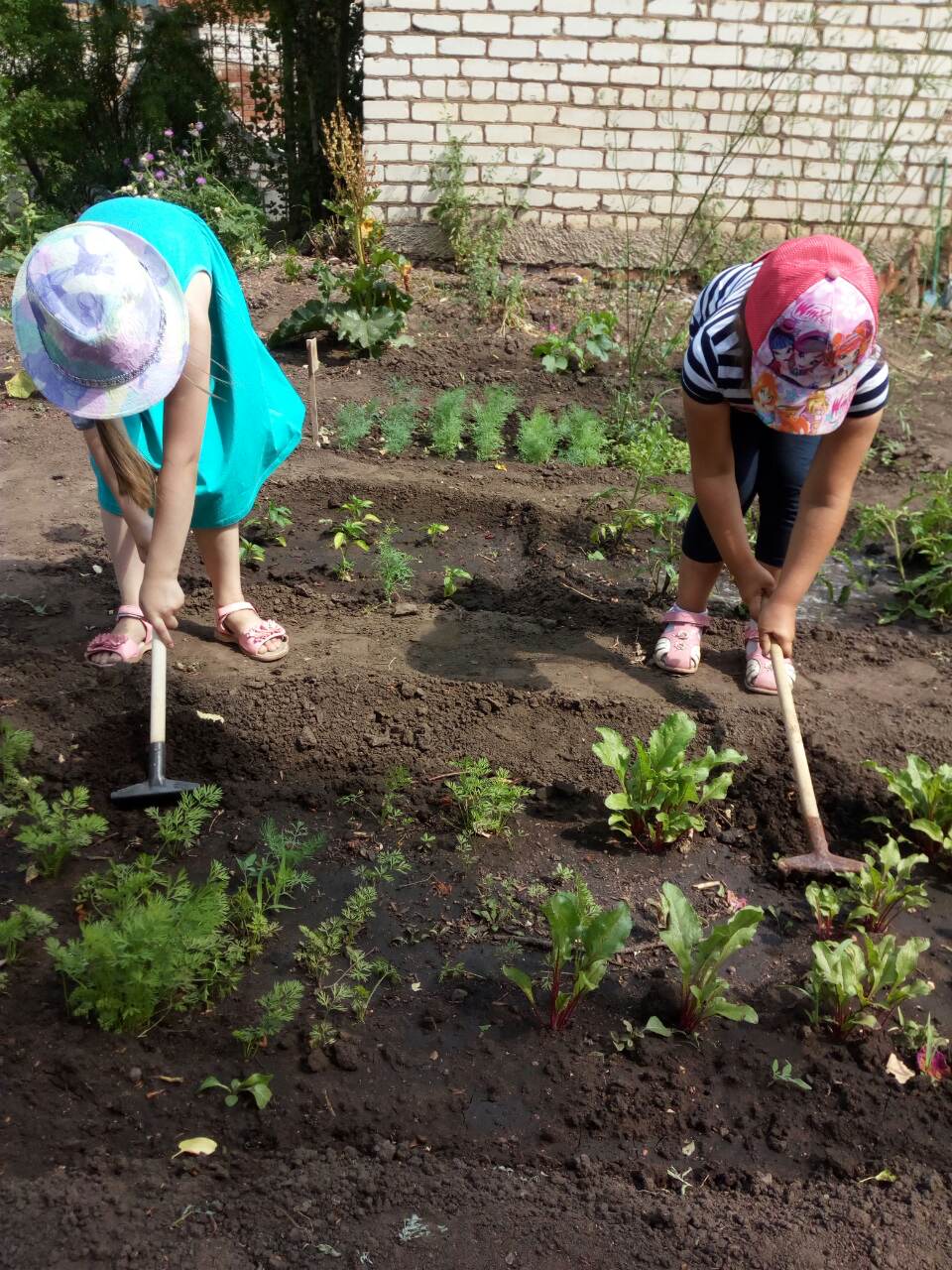 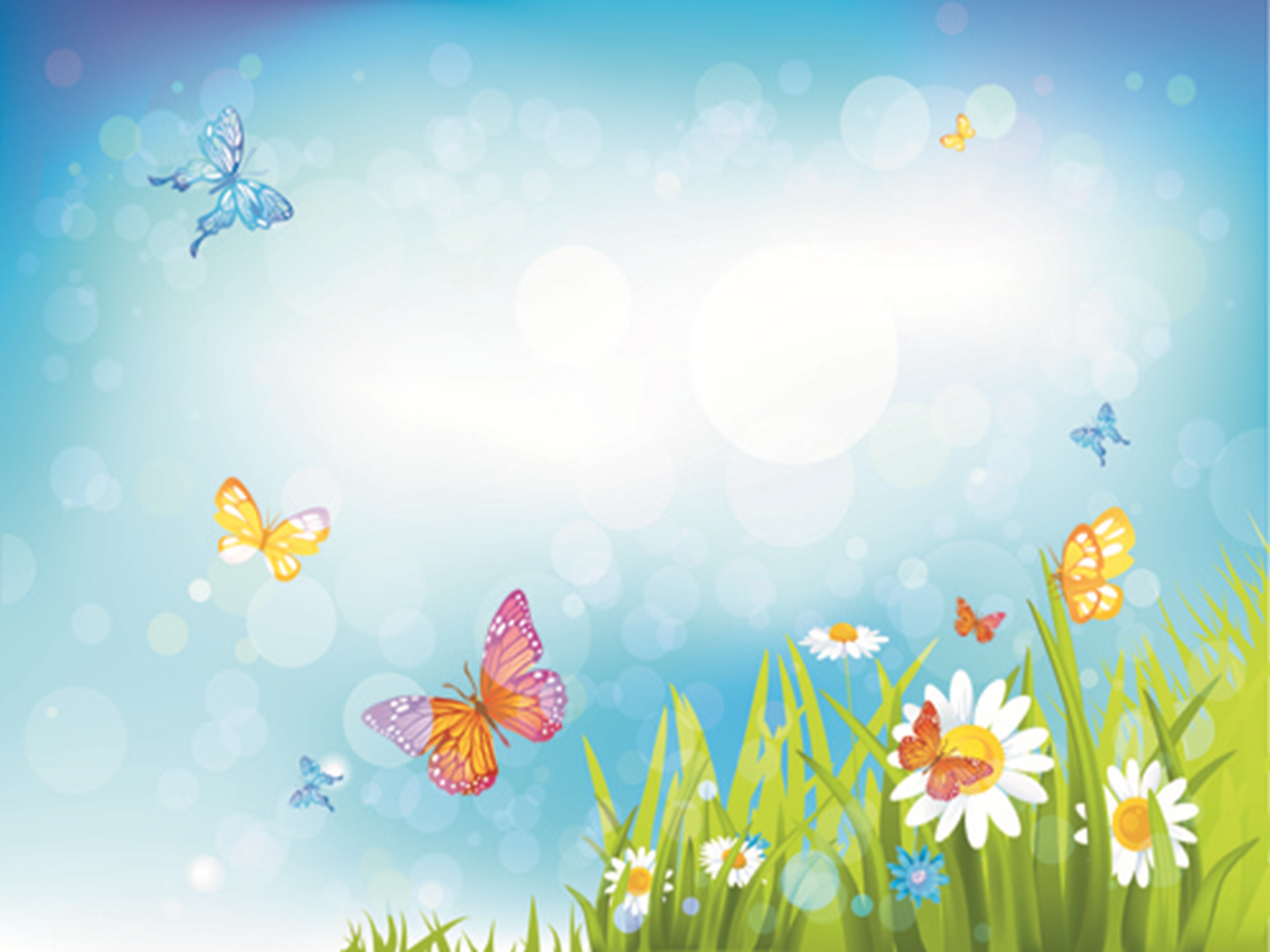 Кто спит в постели сладко?Давно пора вставать!Спешите на зарядку,Мы вас не будем ждать!
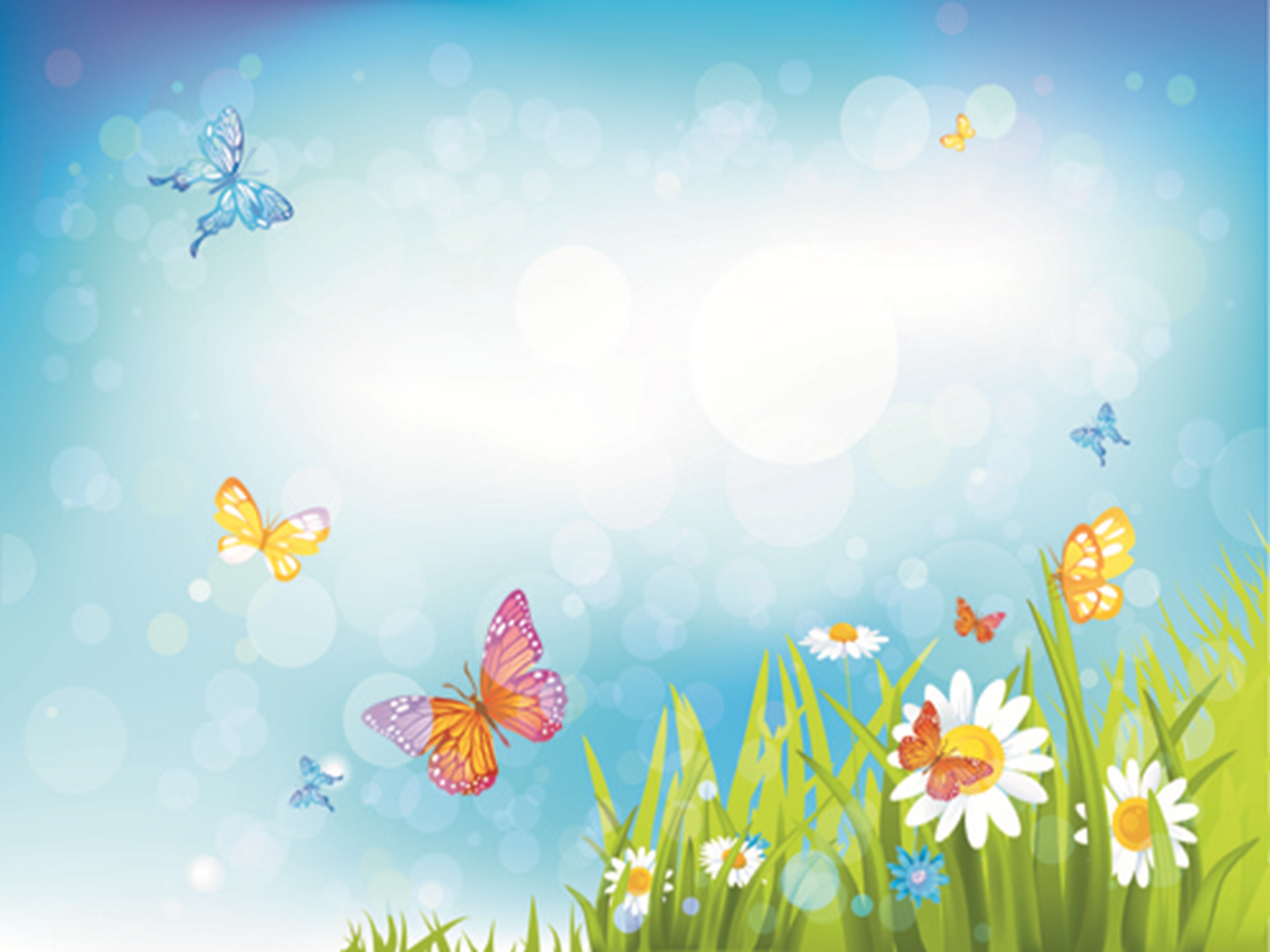 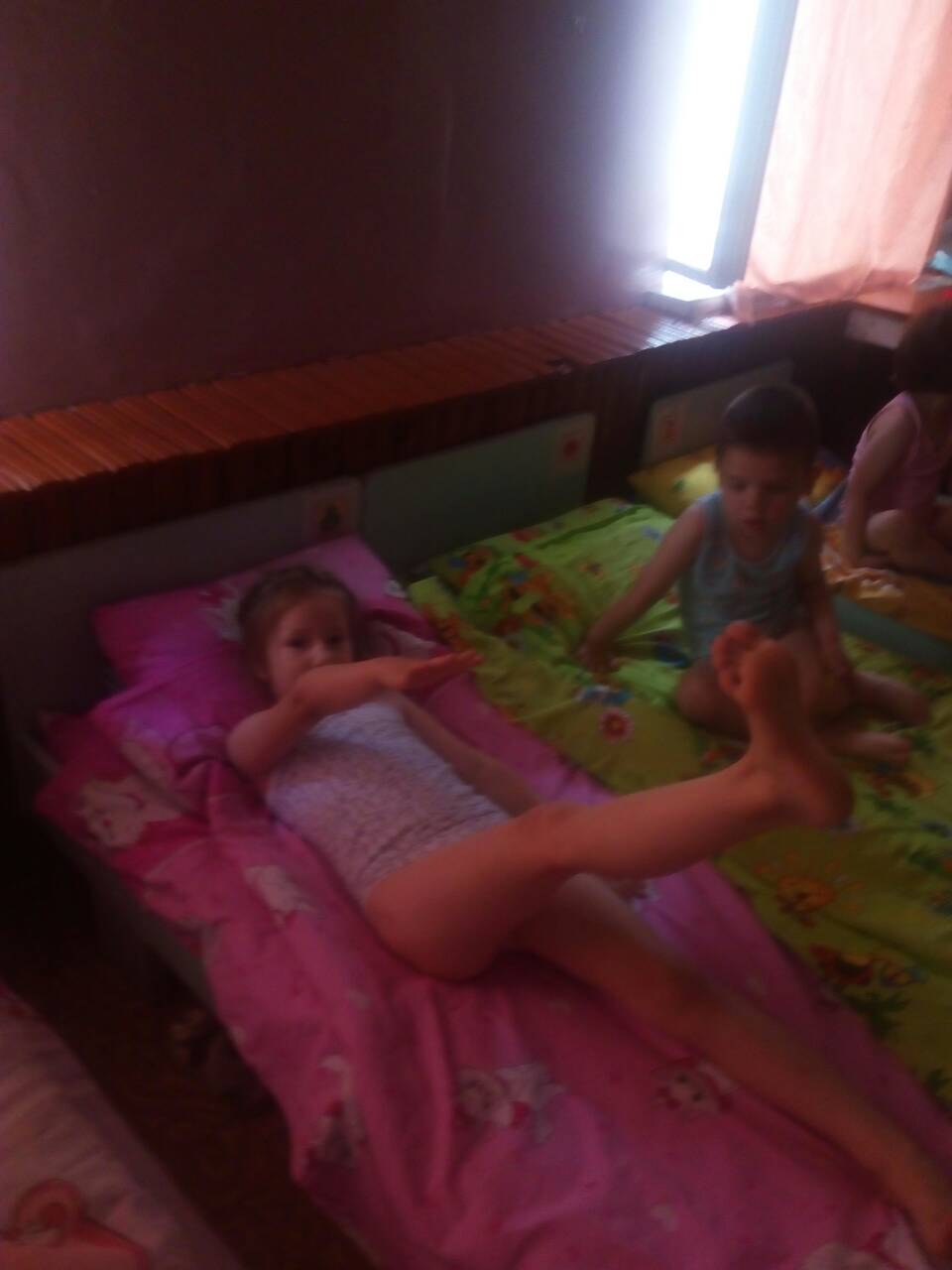 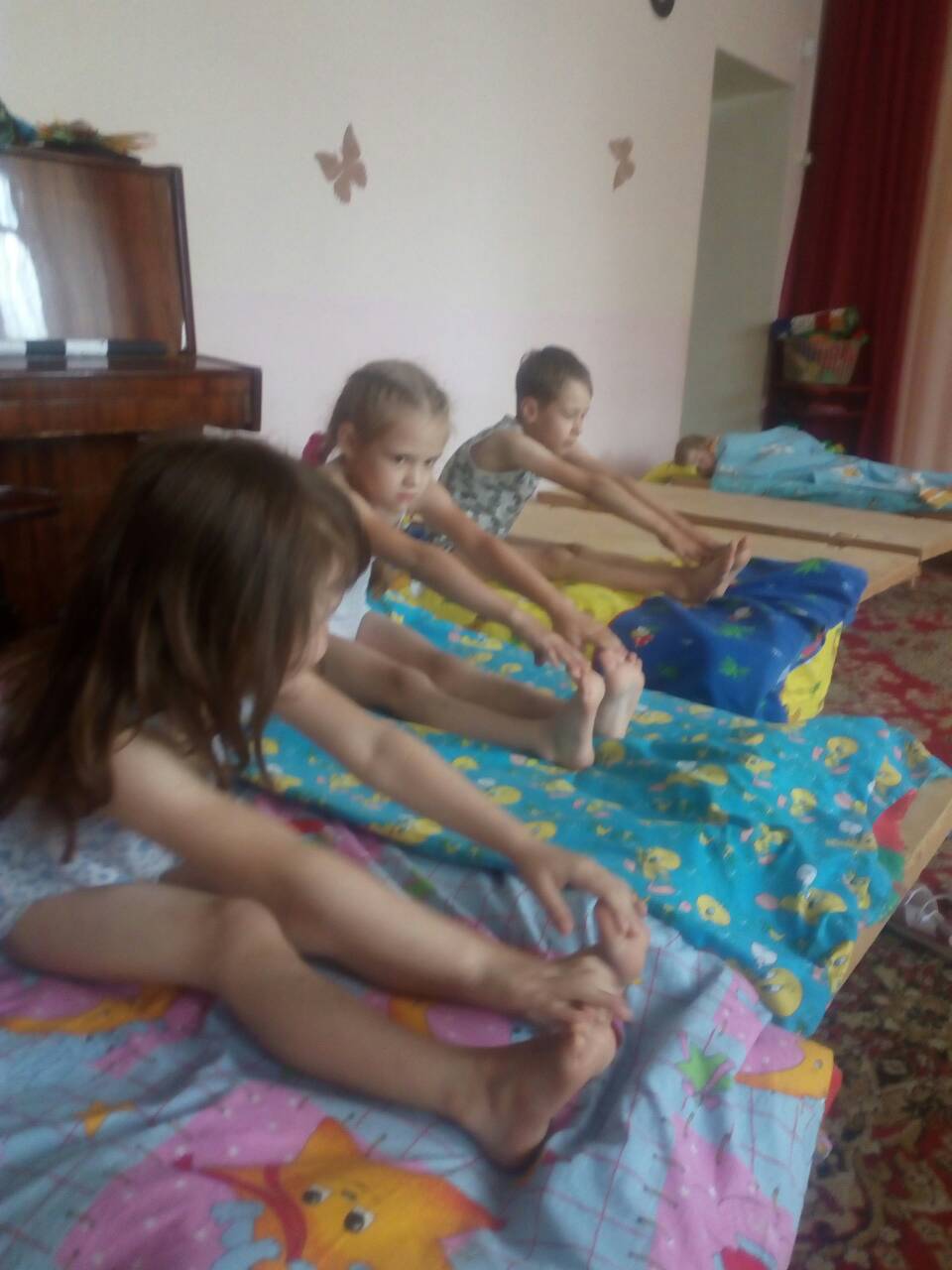 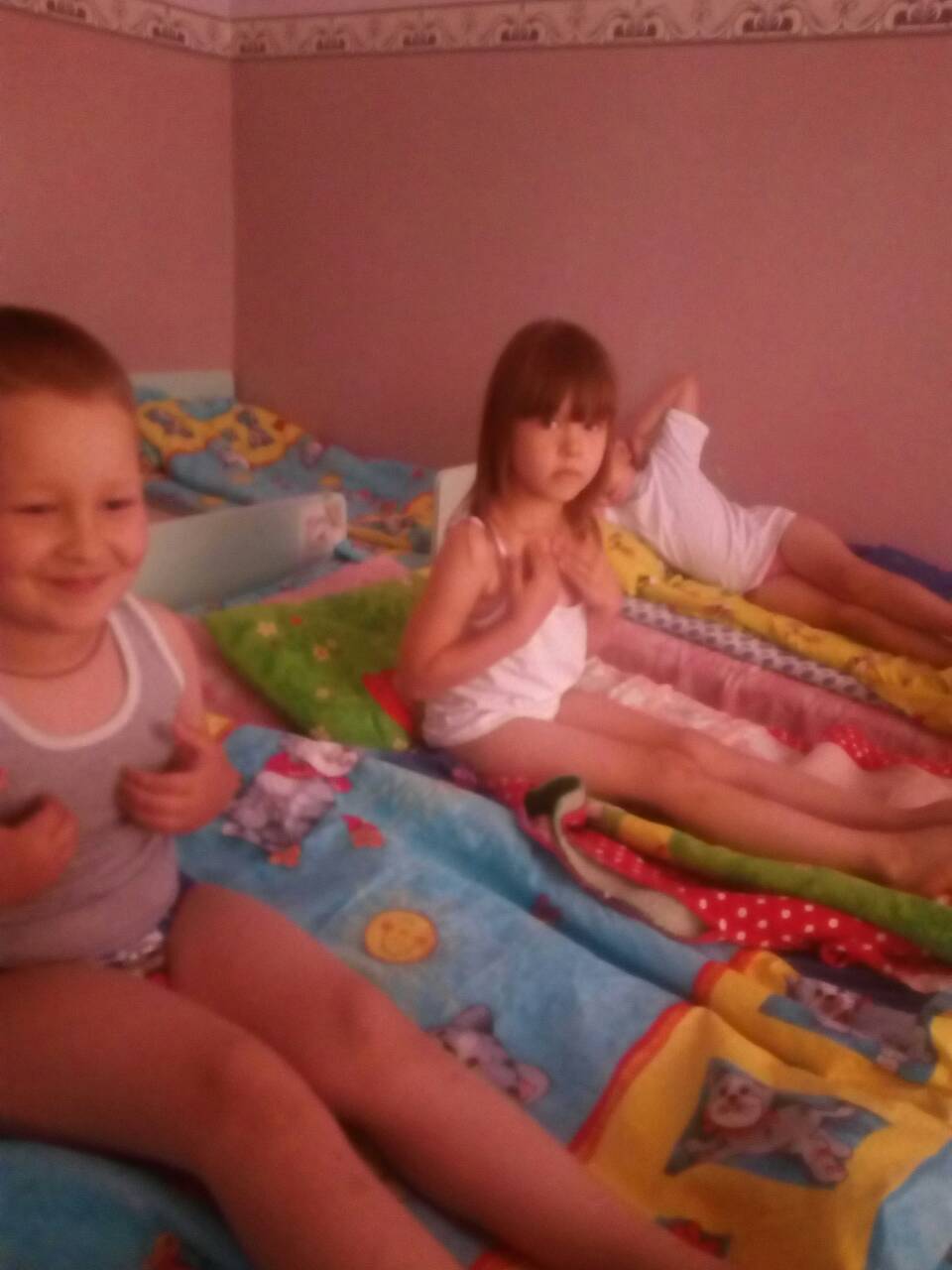 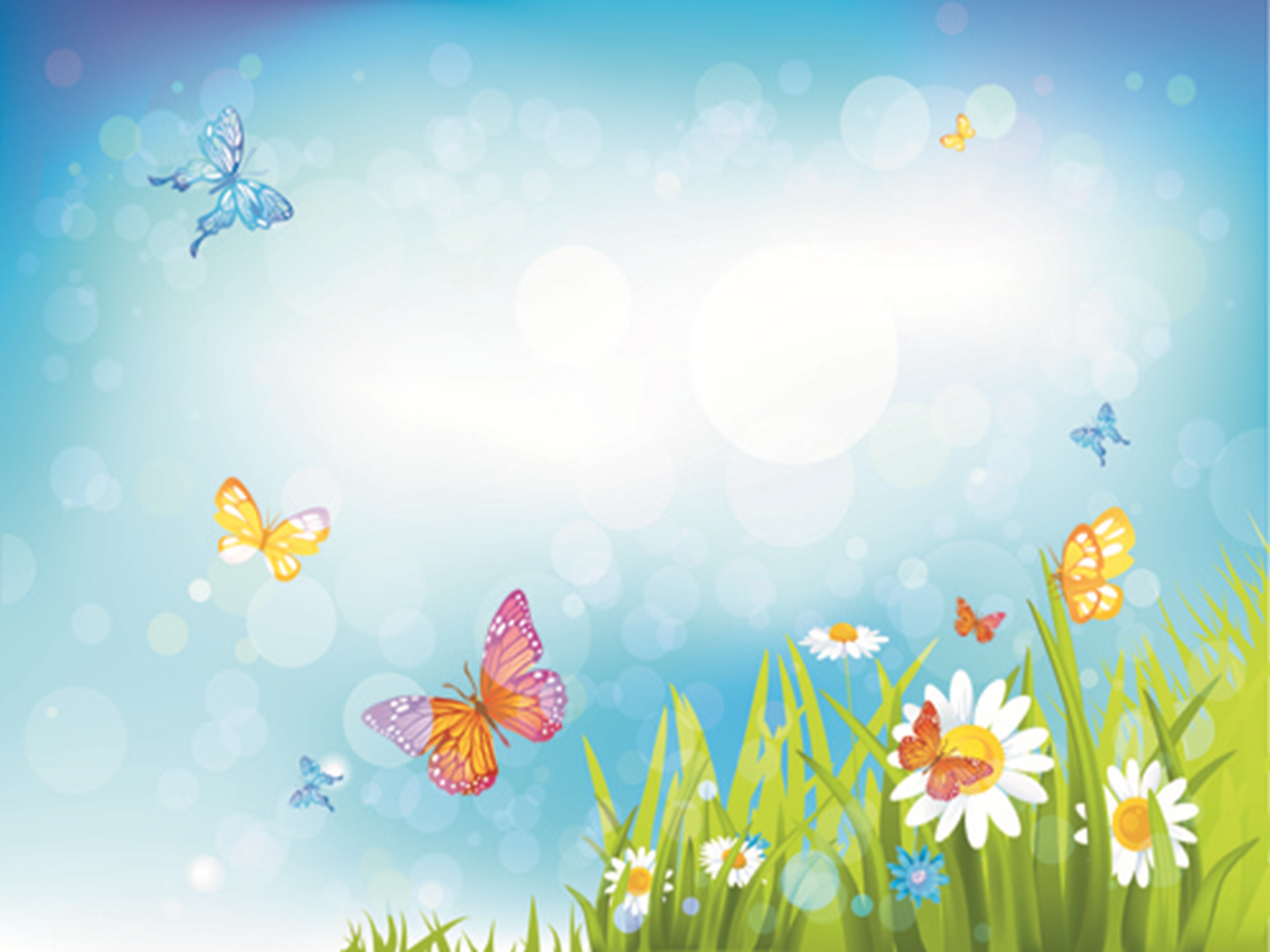 Солнце скрылось за домами,Покидаем детский сад.Я рассказываю мамеПро себя и про ребят.Как мы хором песни пели,Как играли в чехарду,Что мы пили,Что мы ели,Что читали в детсаду.Я рассказываю честноИ подробно обо всём.Знаю, маме интересноЗнать о том,Как мы живём.